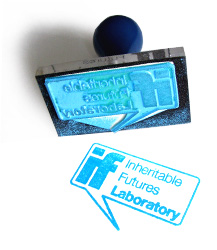 Nick Gant 
University of Brighton – School of Architecture and Design
Co-Founder Inheritable Futures Laboratory [IF:Lab]
Industrial Designer
CO-DESIGN
A departure from the designer as the commodity, the ego, the brand, to being a facilitator and arbiter of collaboration, communal empowerment and considerate action. 

A creative process not a ‘gift’.

Design as the cure, not the disease (in sustainability terms).
CO-DESIGN
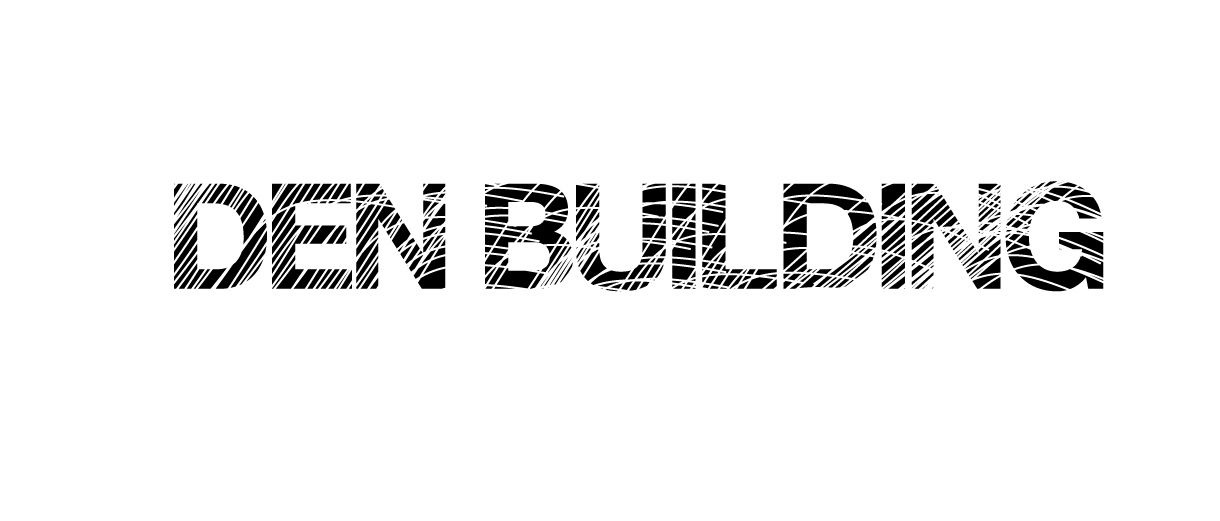 Designing sustainable places for play, recreation, education and social engagement
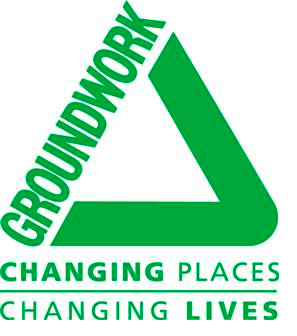 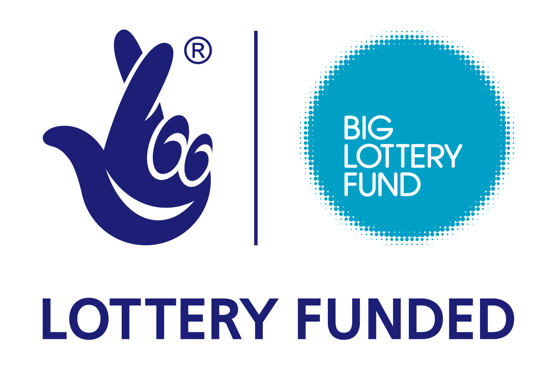 COHESION
[Speaker Notes: Den as a unique entity – prime-evil, fundamental - play, learning, creativity, experimentation 

Rural deprivation – social exclusion and engagement]
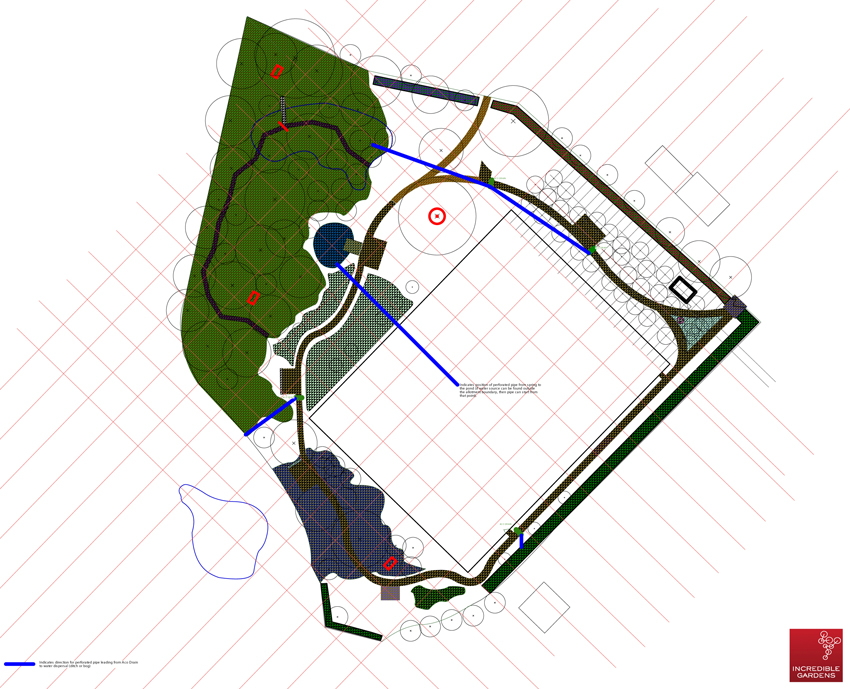 COHESION
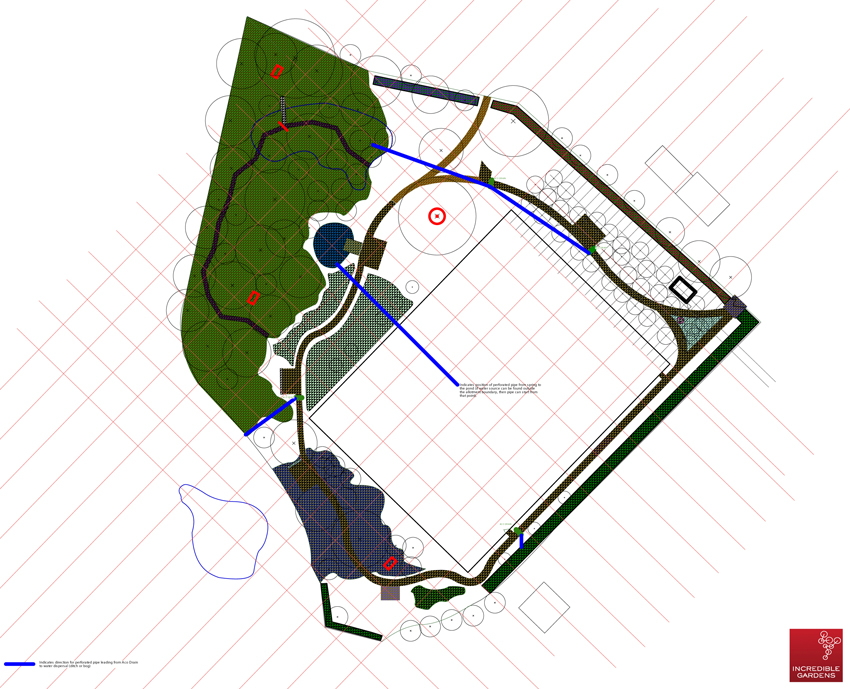 COHESION
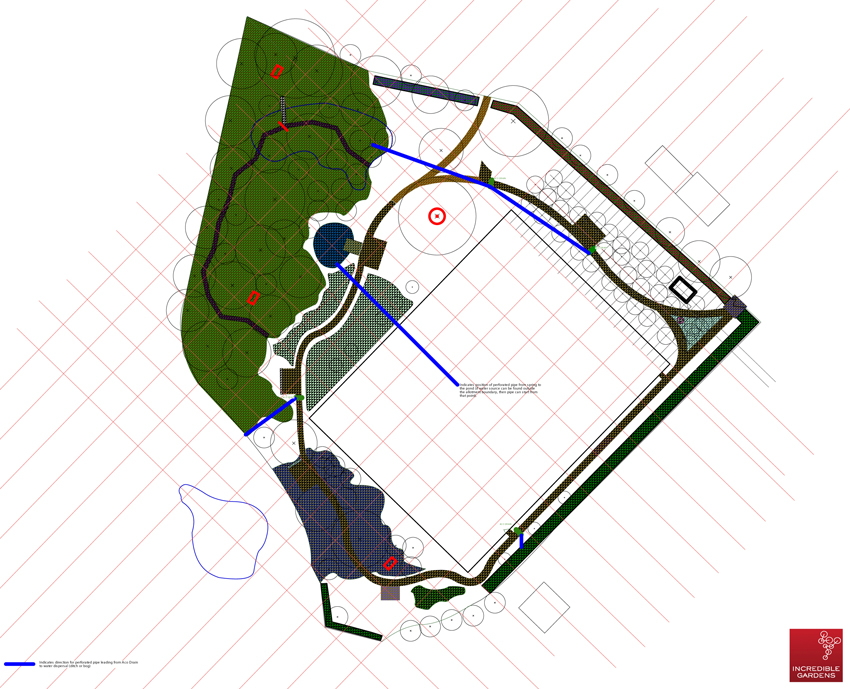 Orchard
Pond
Allotments
Dens
creative mutual / co-op
COHESION
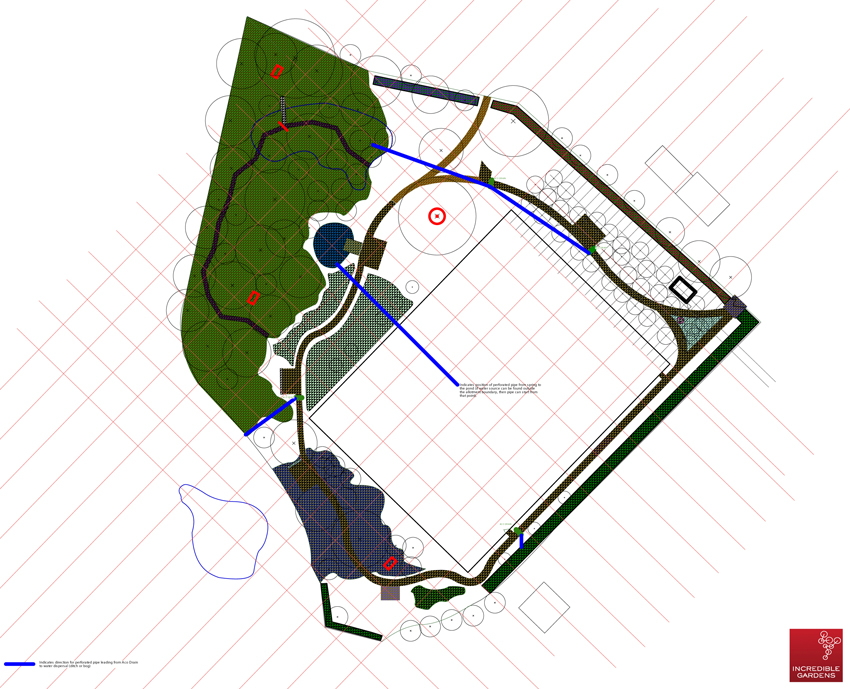 “Youth Camp”
Orchard
Pond
Allotments
Dens
creative mutual / co-op
COHESION
[Speaker Notes: Lottery commissioned play areas]
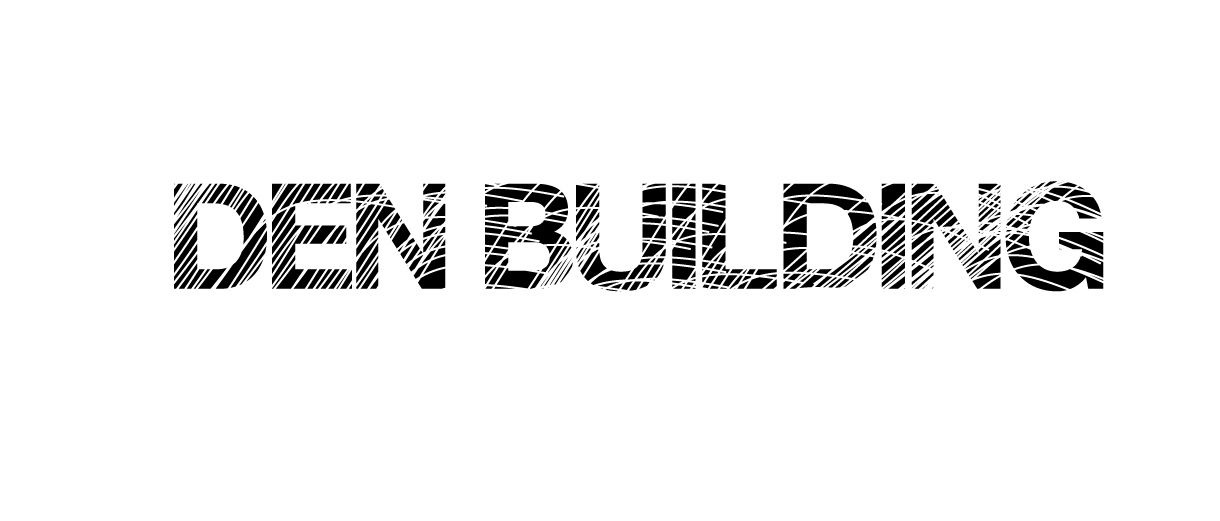 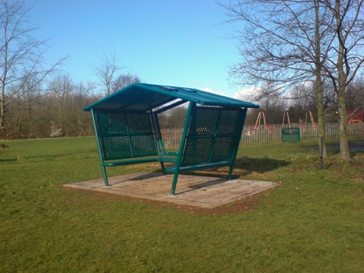 CONTEXT
[Speaker Notes: Rural deprivation – social exclusion and engagement]
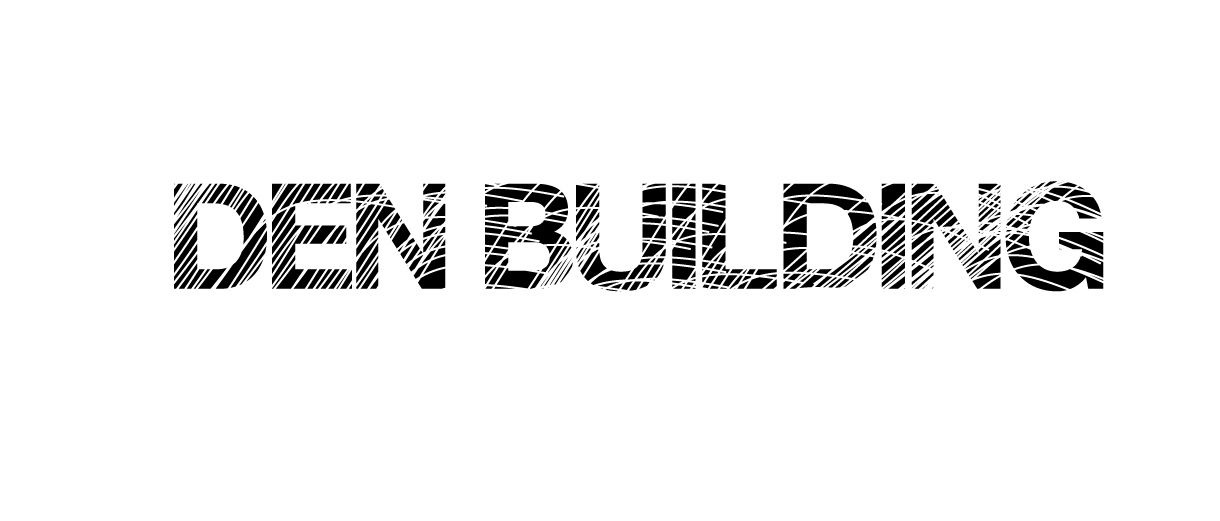 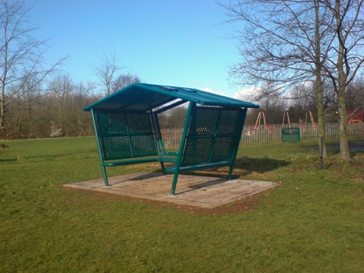 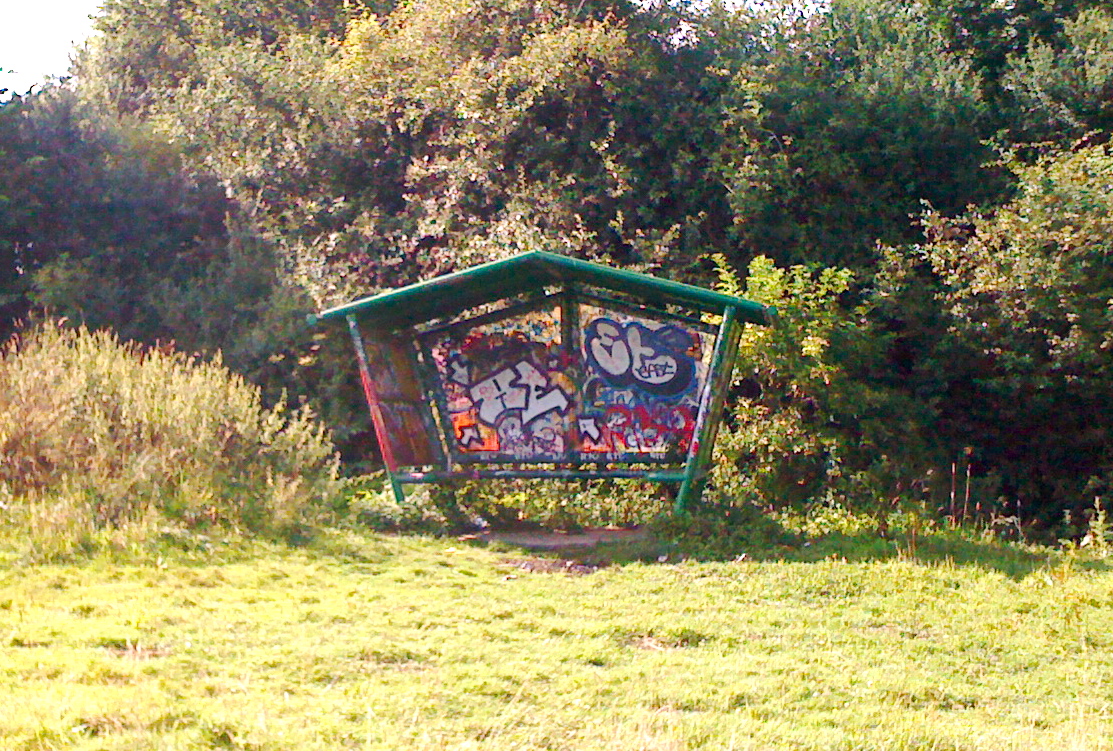 CONTEXT
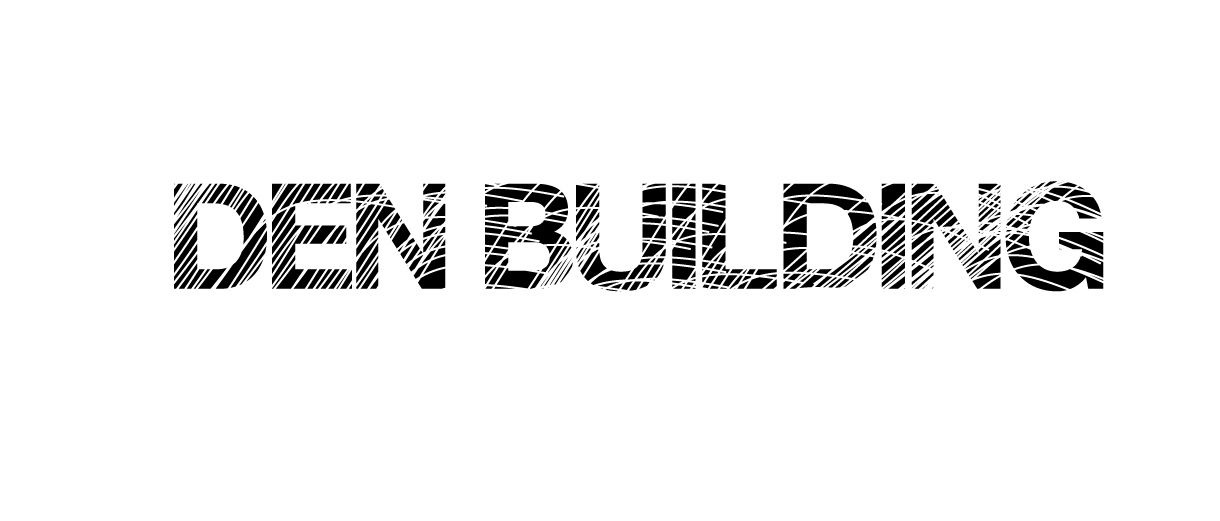 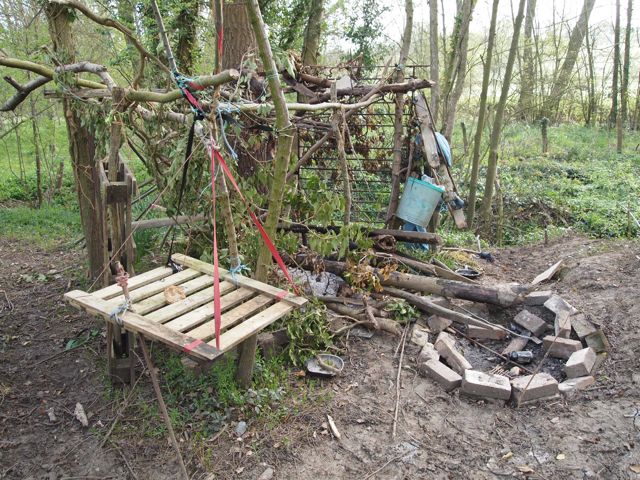 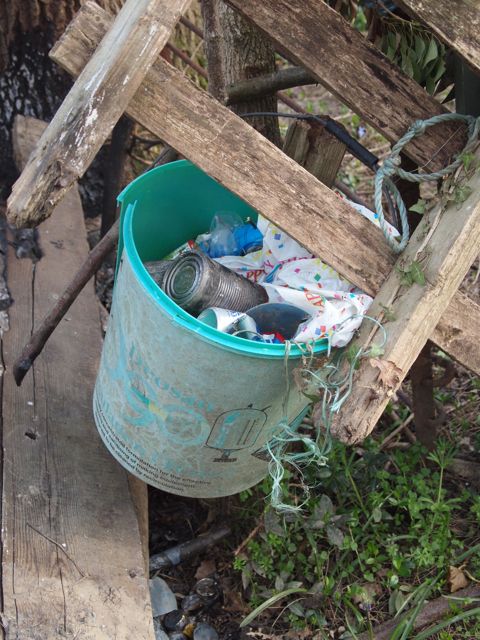 CO-CREATE
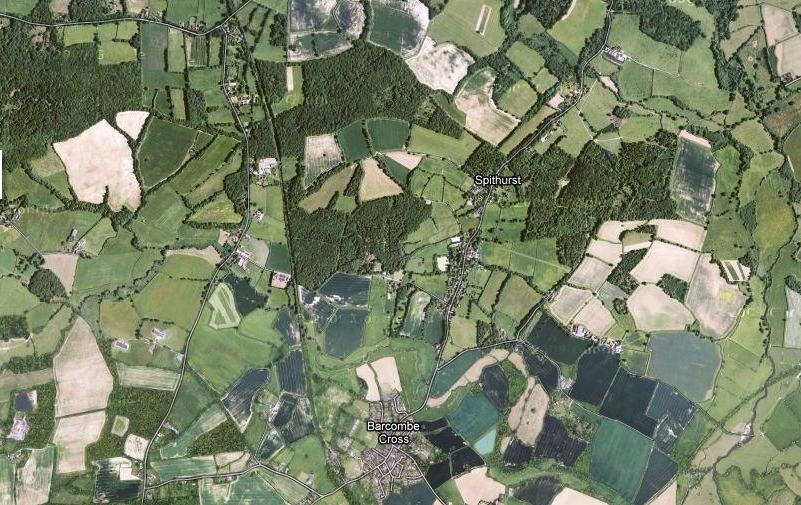 COMMUITY ASSETS
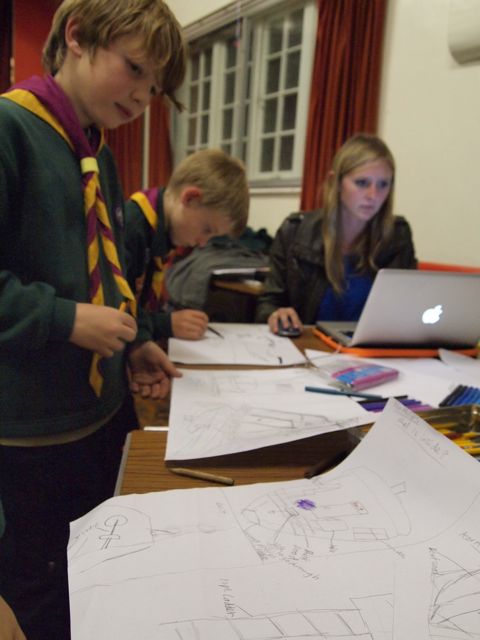 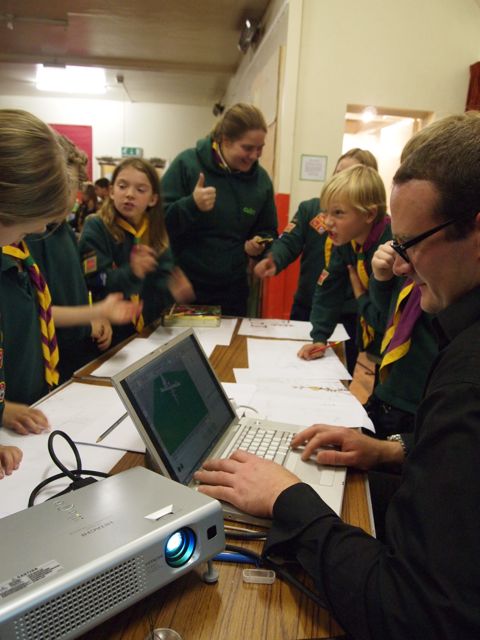 COLLABORATE
[Speaker Notes: Next generation of teenager
Their ideas]
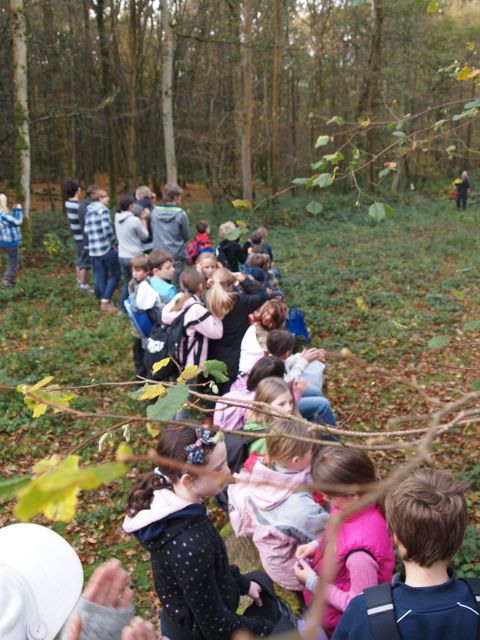 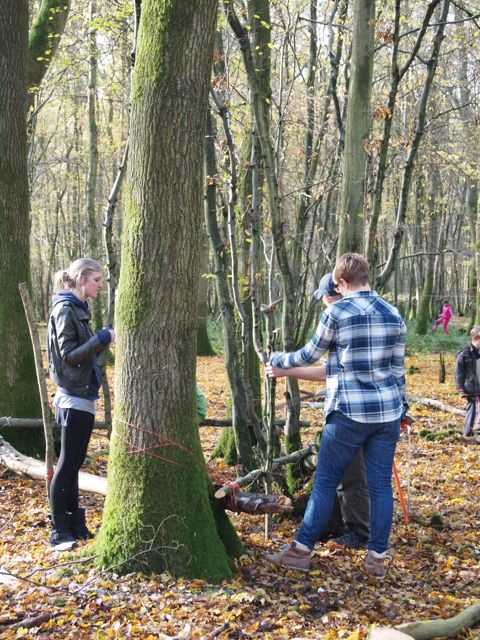 CO-CREATE / EDUCATE
[Speaker Notes: Grass roots – chainsaw and timber sustainably sourced]
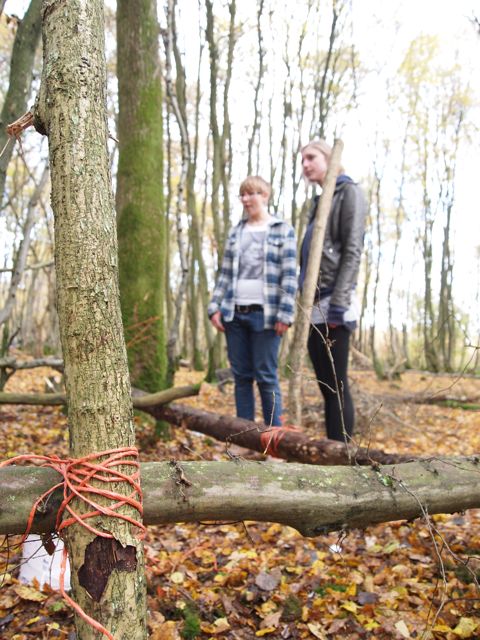 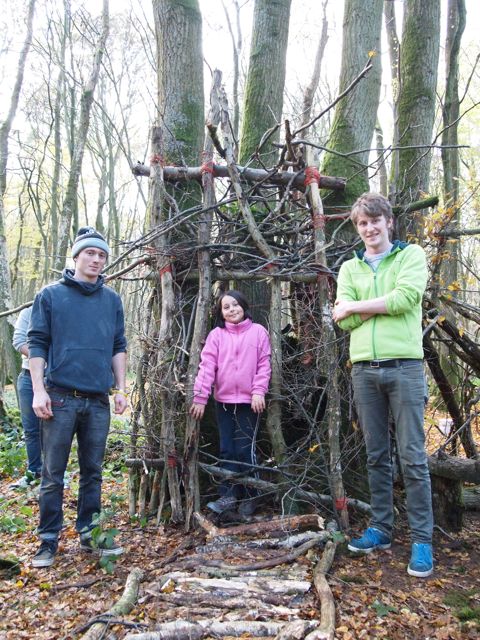 CO-CREATE / EDUCATE
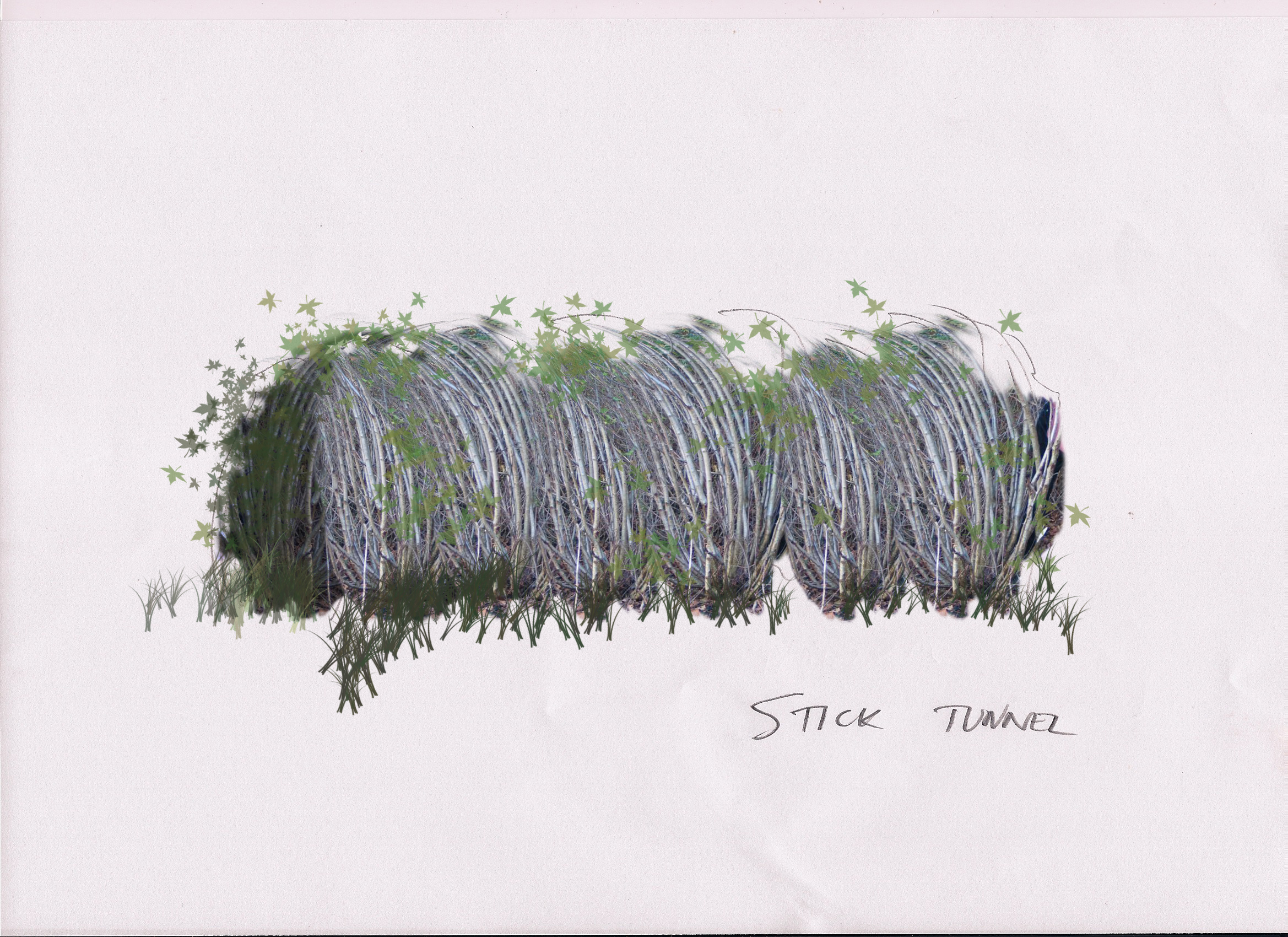 COHESION
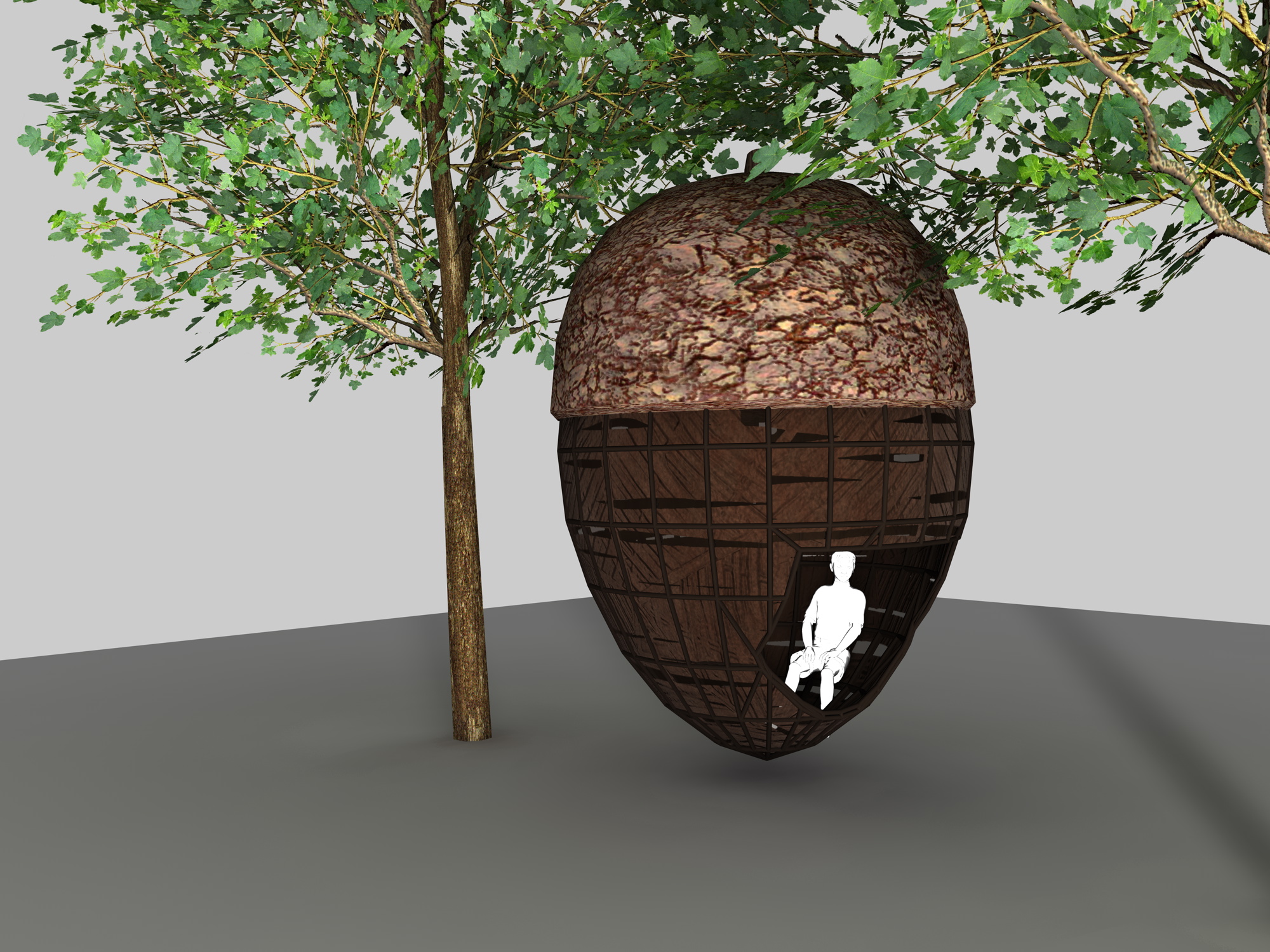 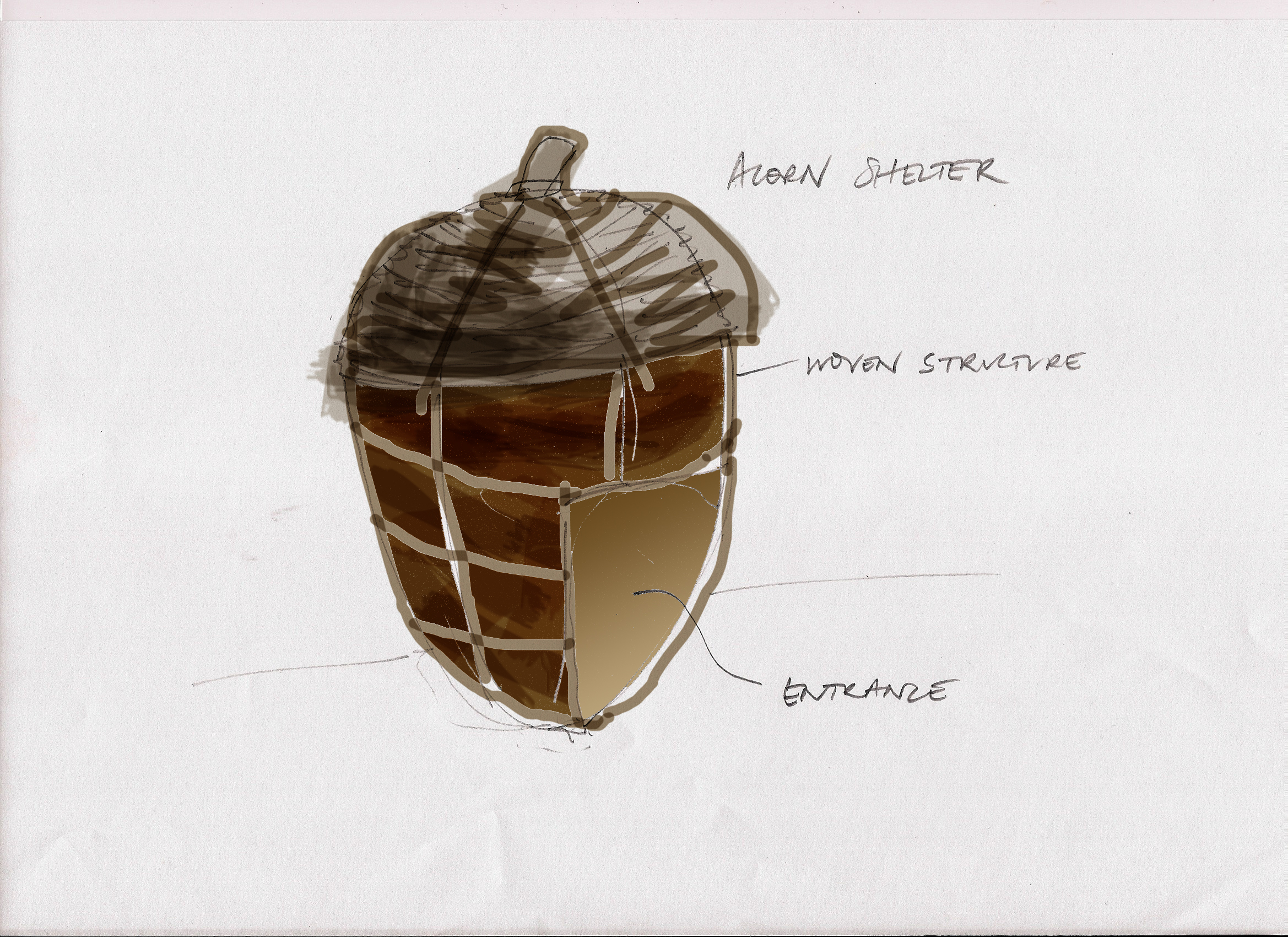 COHESION
[Speaker Notes: Authentic user formed ideas and principles – genus of the proposal]
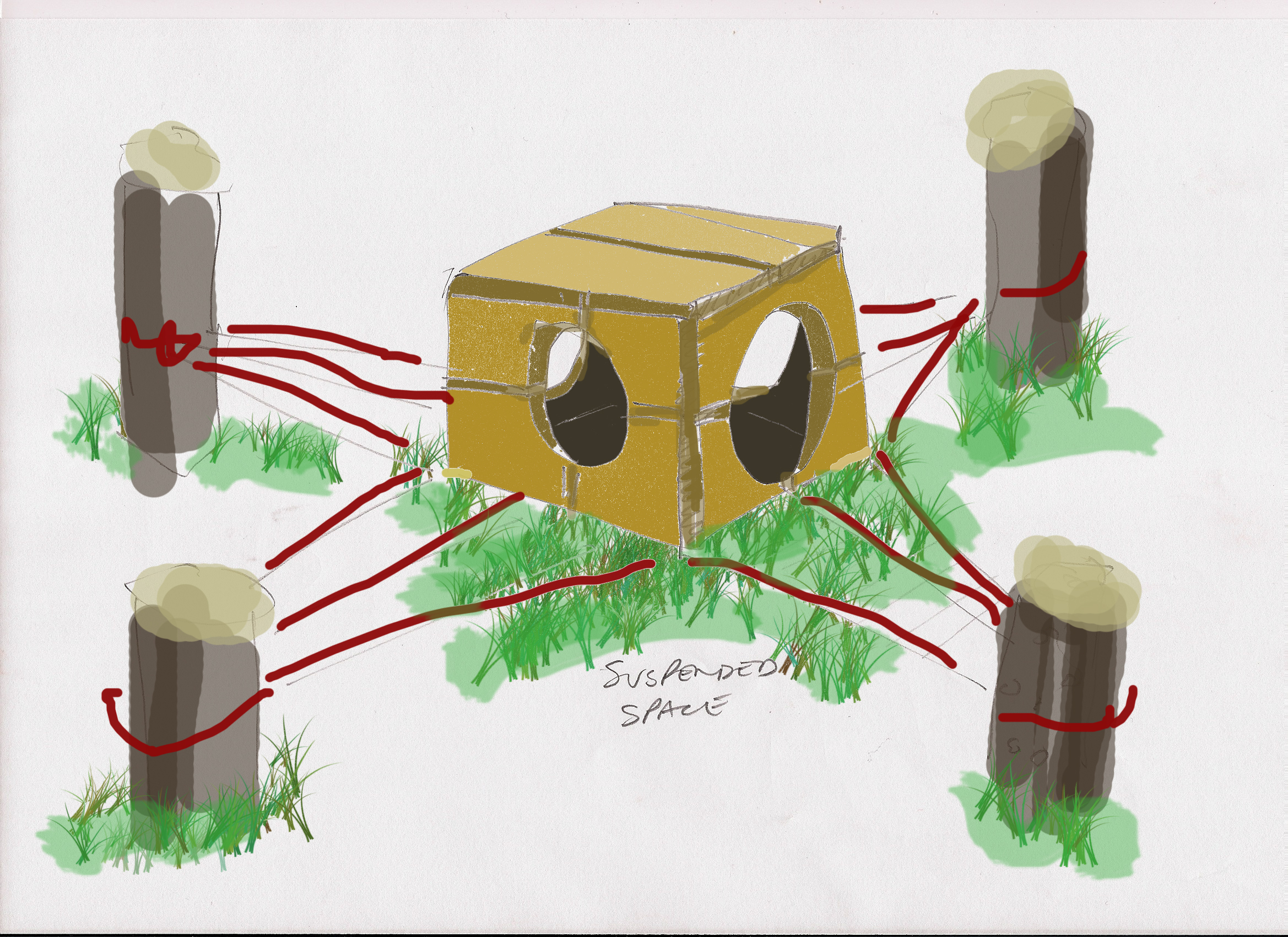 COHESION
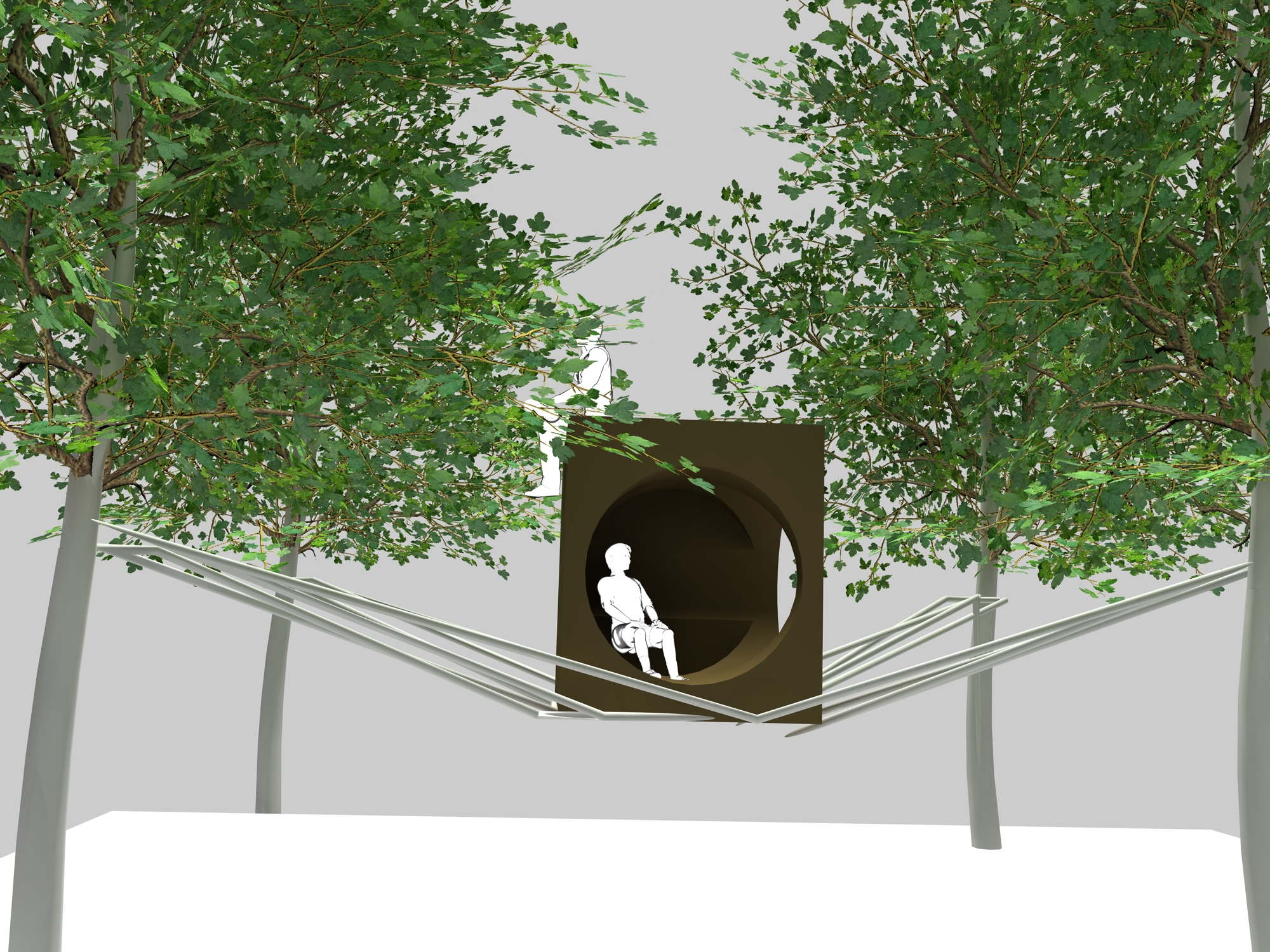 COHESION
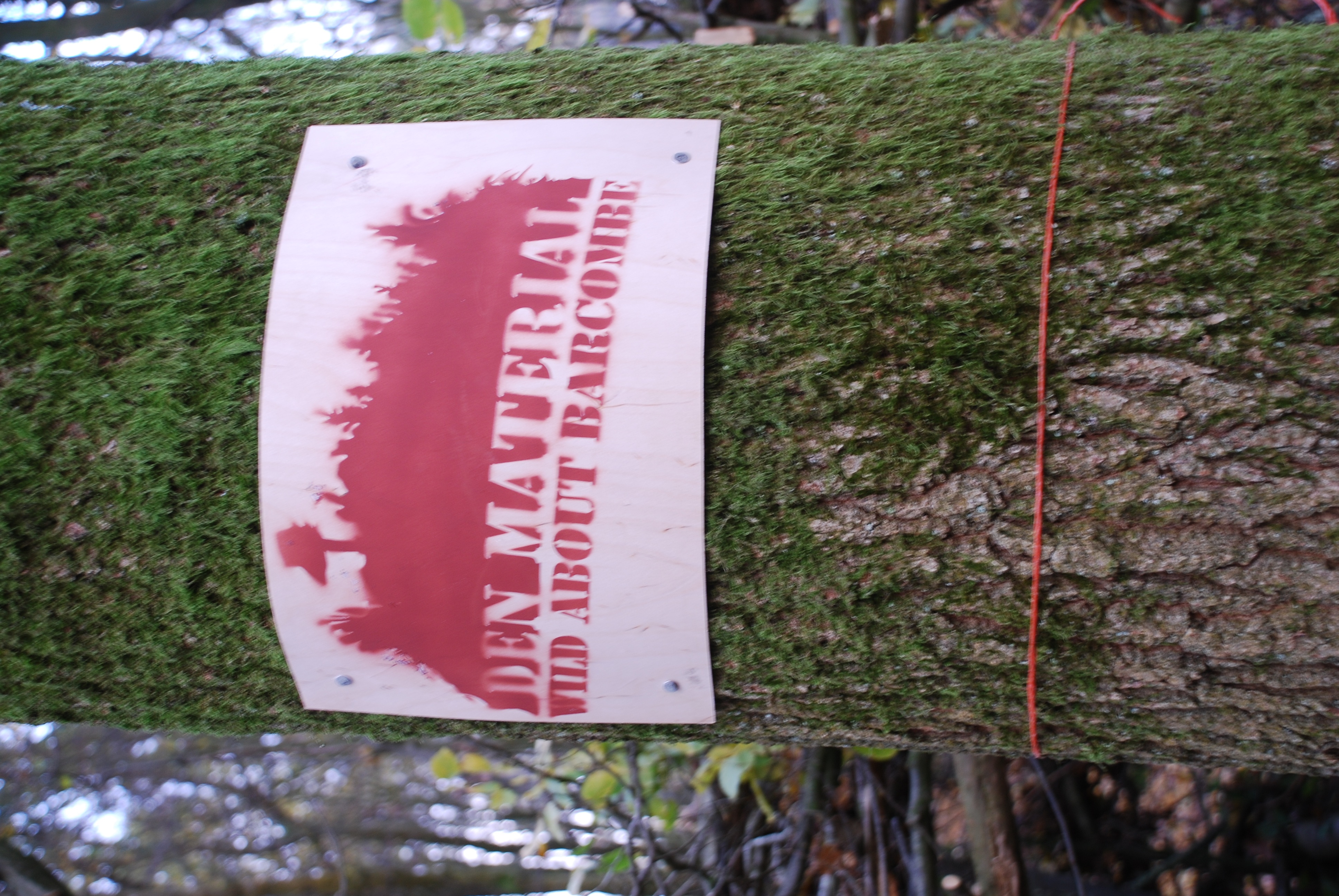 COHESION
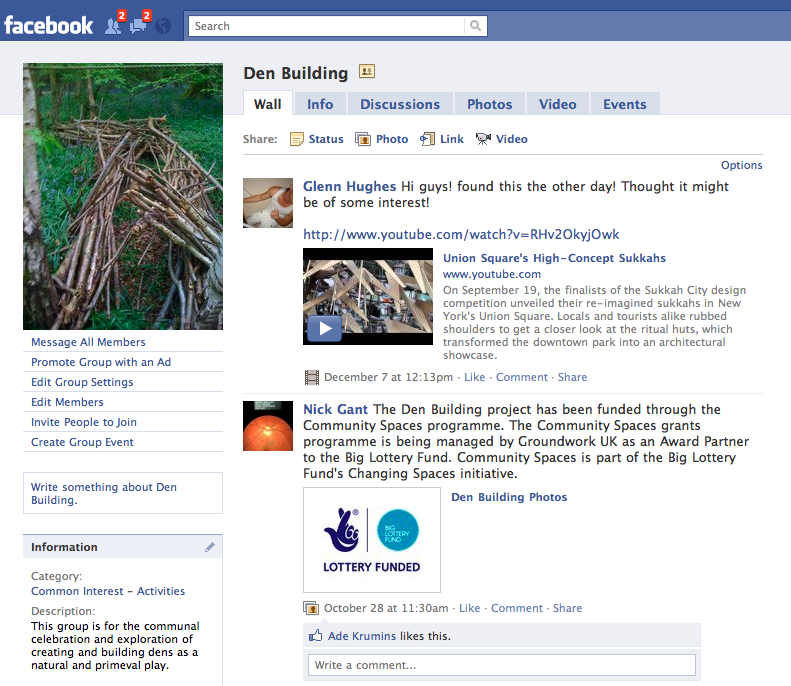 COMMUNICATION
[Speaker Notes: Lottery disseminating it nationally as an exemplar process]
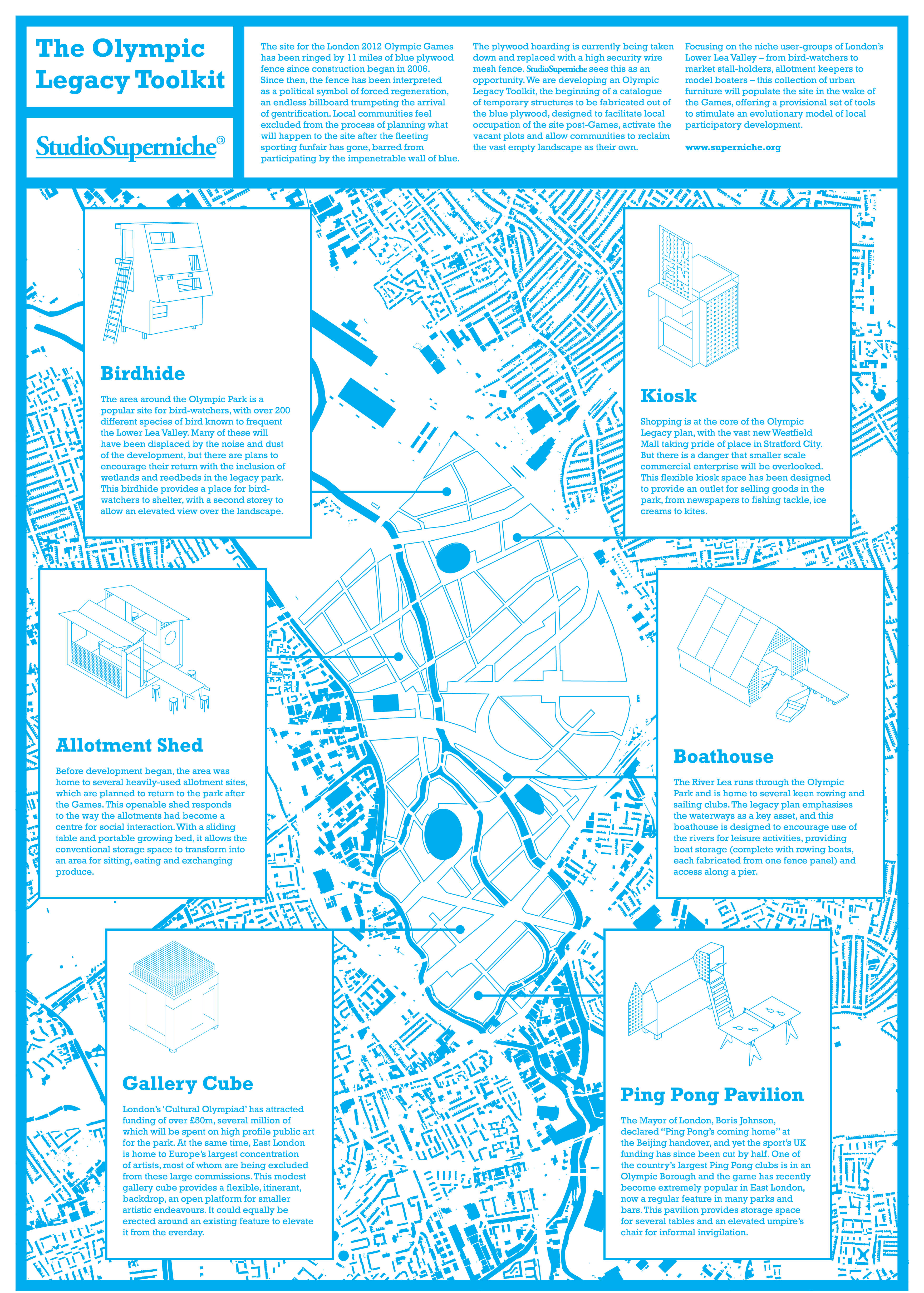 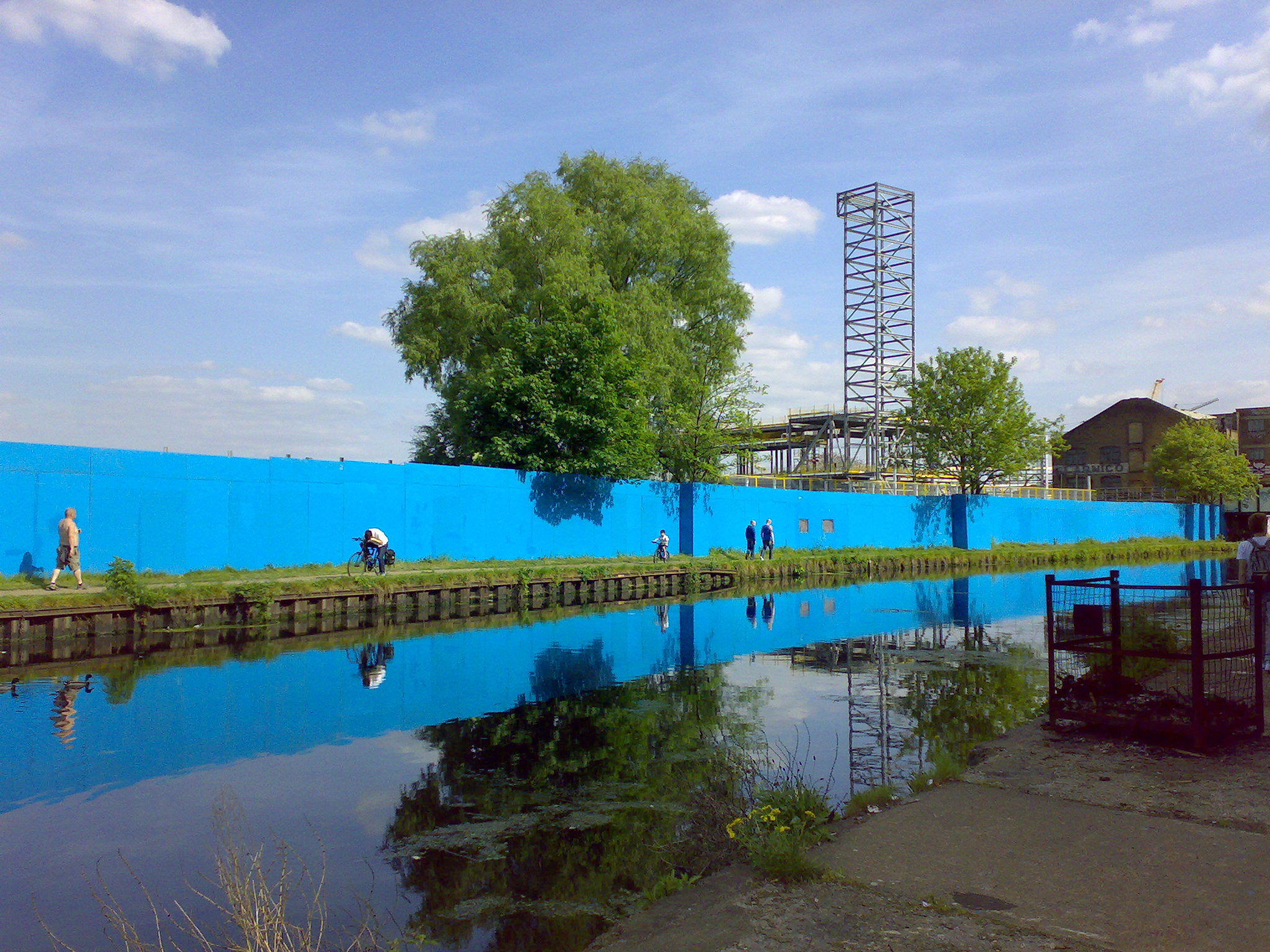 Kieran Jones – Olympic Park Perimeter
[Speaker Notes: Co-designed and produced totems]
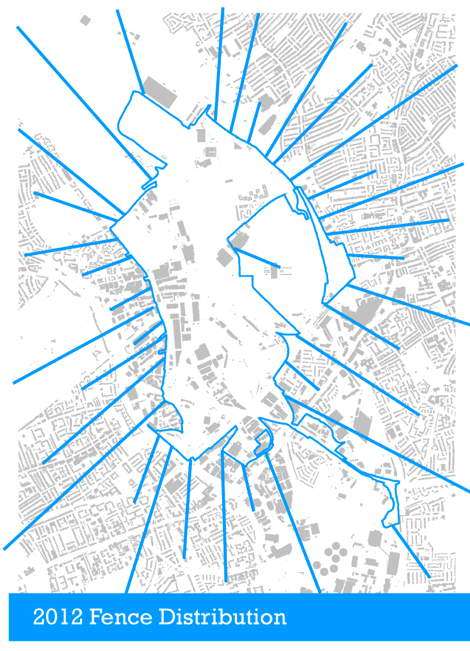 Kieran Jones – Olympic Park Perimeter
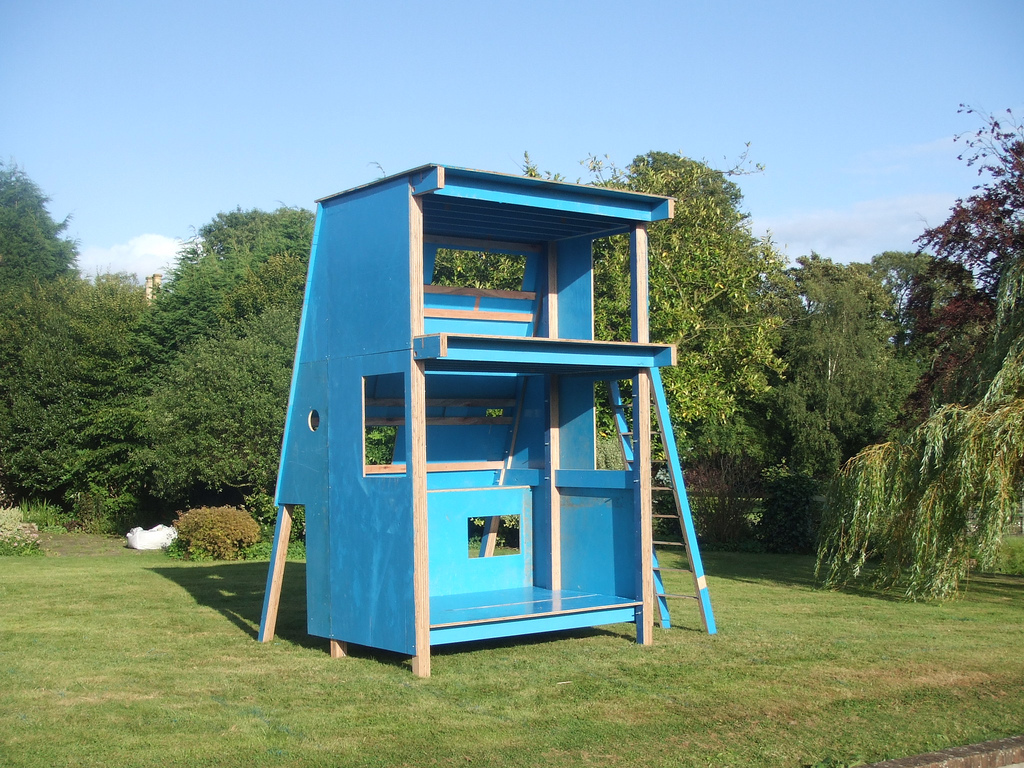 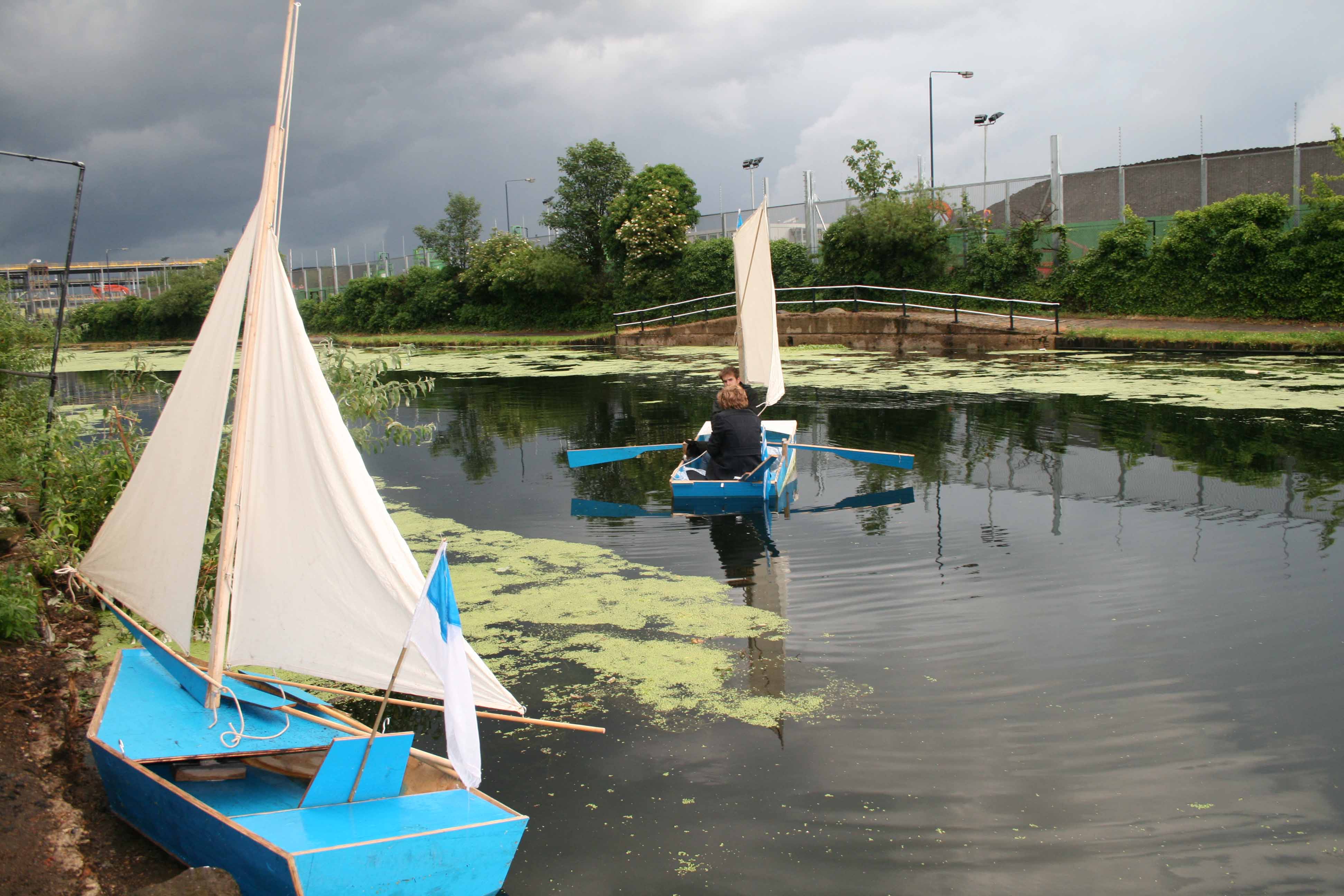 Kieran Jones – Olympic Park Perimeter
Values:

Co-ownership 		for extended life-spans and mutual respect

Collaboration		form connections and bonds with peers 

Education		learn new skills and principles in practice

Co create			collective authorship and authentic user inputs / values 

Cohesion 			better relations between community members
COHESION
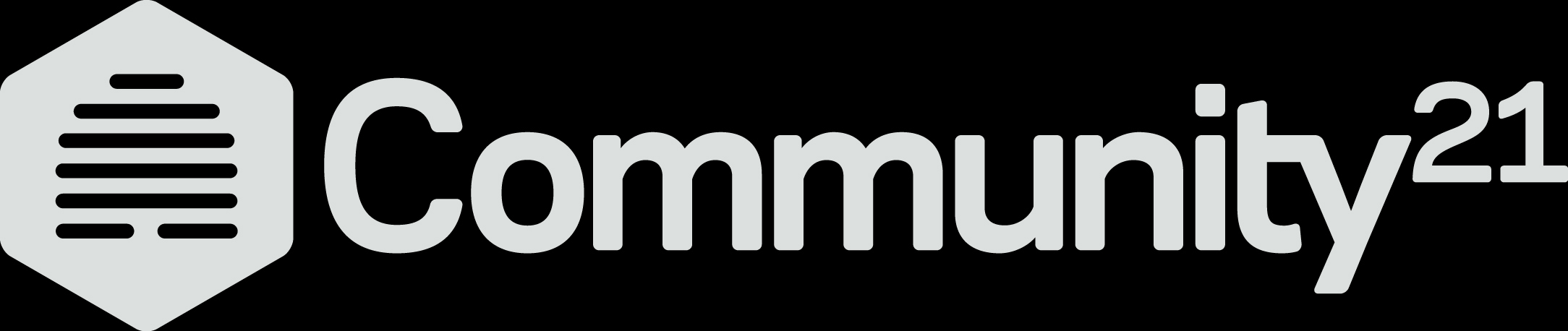 Social network and planning toolbox for sustainable communities
COMMUNITY
[Speaker Notes: Partnership between UOB and AIRS (RCC) – 
Social network is not new – coupled with established movement of community led planning 
Parish Councilor]
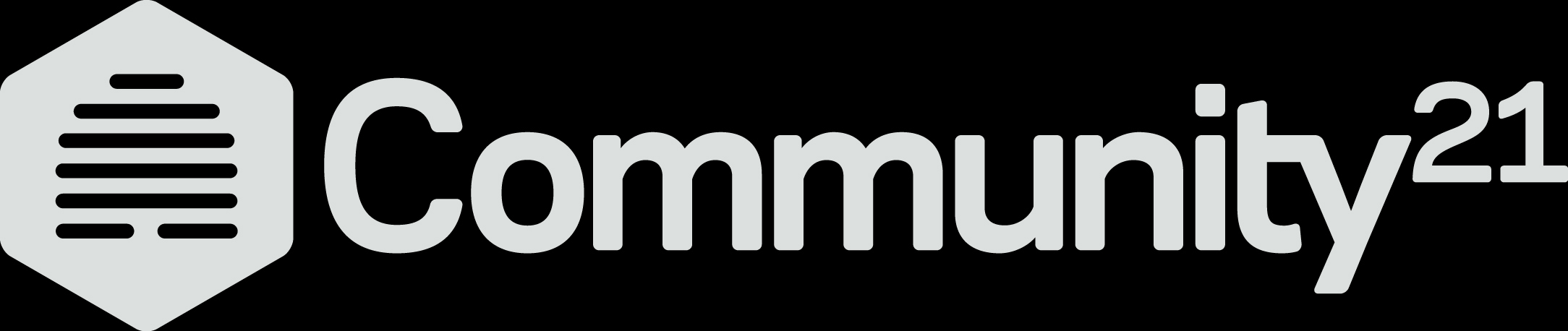 Misperception of “Green” and pleasant land
Many Villages are Land-locked islands that are often more dependant on non-renewables (especially oil). 
London is the most ecologically sound place to live and rural inhabitants are less ‘sustainable’ than urban 
counterparts.
(PD Smith 2009 (EPSRC ‘State of The Nation’)
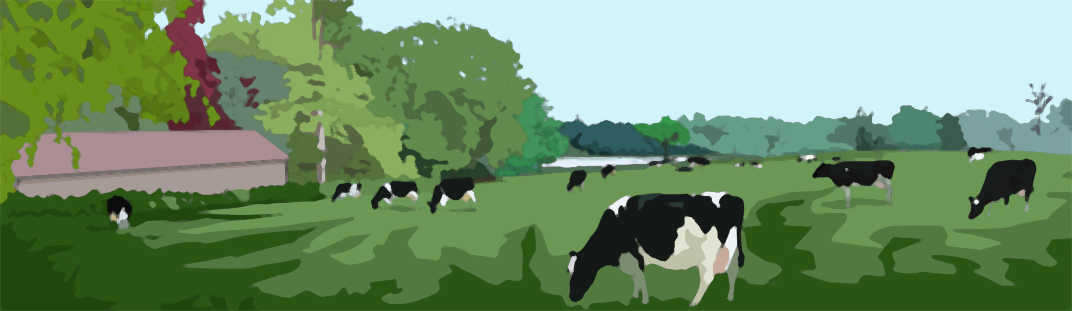 COMMUNITY
[Speaker Notes: Rural citizenship]
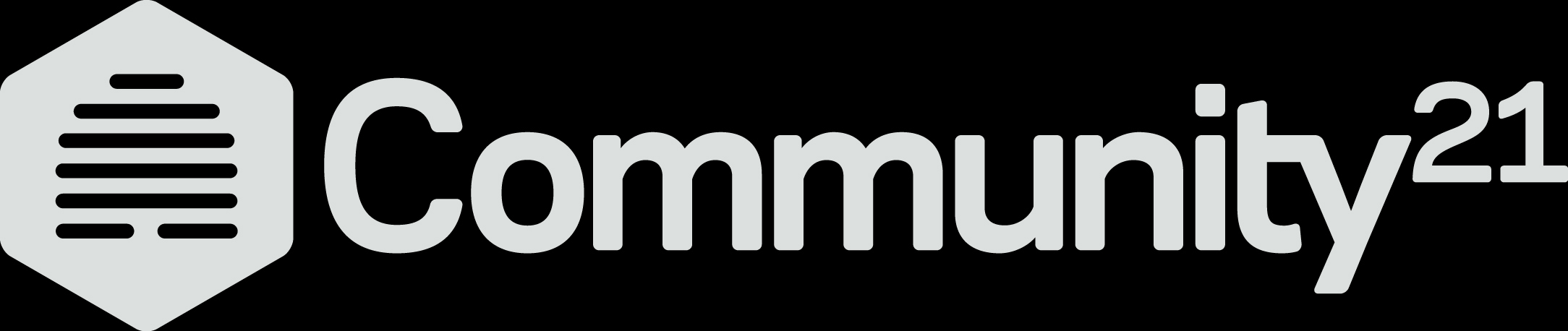 Misperception of “Green” and pleasant land
Many Villages are Land-locked islands that are often more dependant on non-renewables (especially oil). 
London is the most ecologically sound place to live and rural inhabitants are less ‘sustainable’ than urban 
counterparts.
(PD Smith 2009 (EPSRC ‘State of The Nation’)
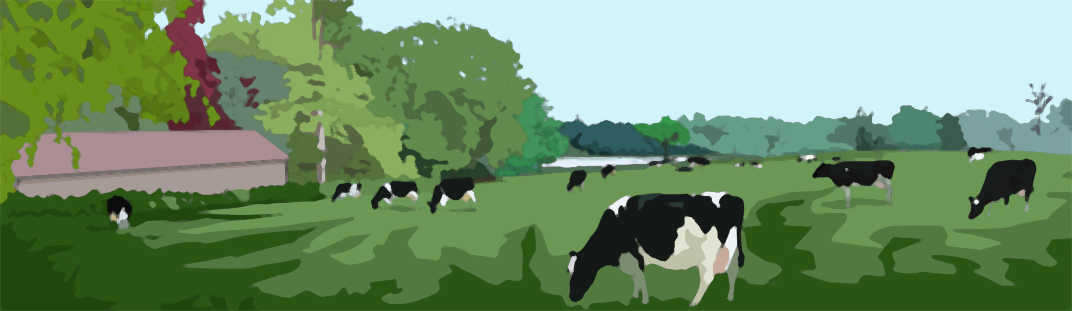 COMMUNITY
[Speaker Notes: Rural citizenship]
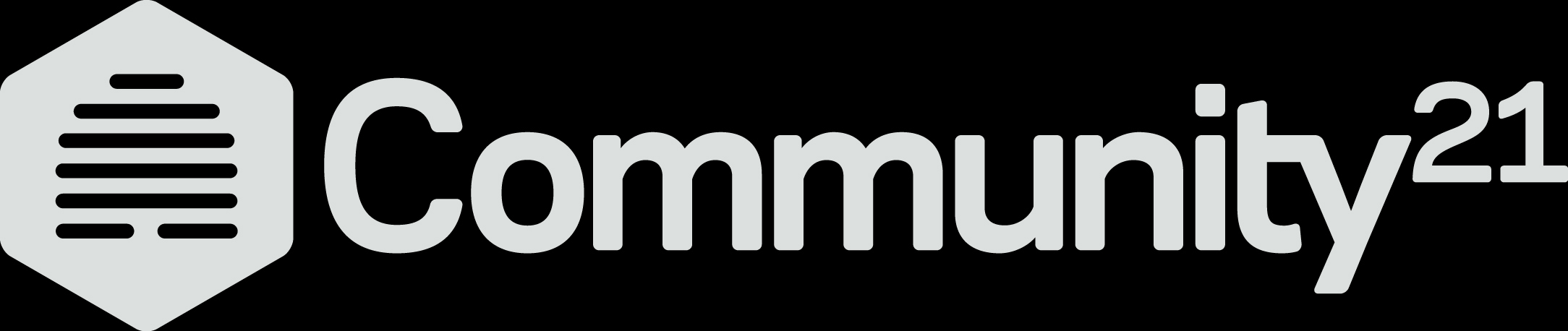 Don’t mention the ‘S’ word
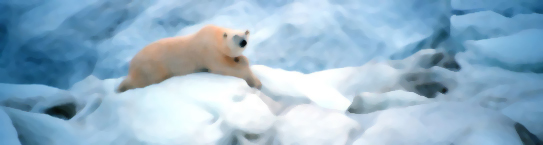 COMMUNITY
[Speaker Notes: Rural citizenship]
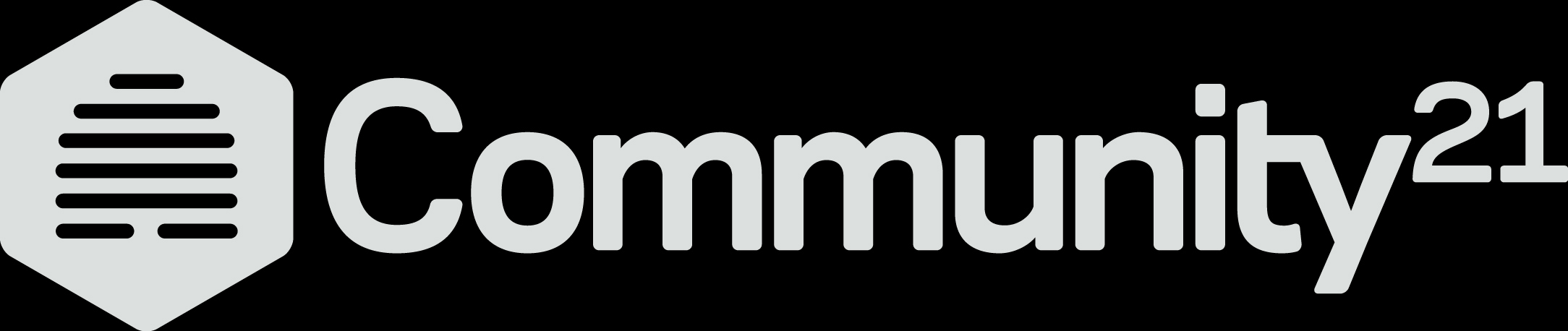 Don’t mention the ‘S’ word
Sustainability is unhelpfully loaded as a term for positive community action 
Divisive - climate change ‘believer’ or ‘denier’
Polemic and absolute - either you are 100% ‘green’ or you aren’t  
Abstract - global catastrophe / what’s a megatonne?! / who can really relate to the plight of polar bears!?
Unobtainable – too big a problem / over-facing
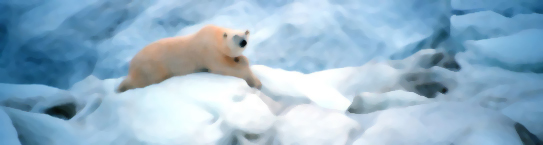 COMMUNITY
[Speaker Notes: Rural citizenship]
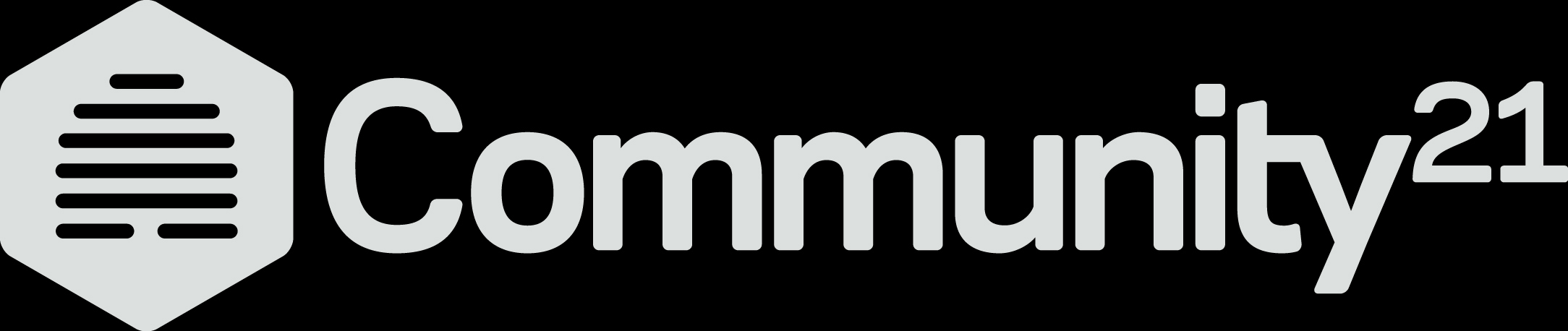 Most of our practical concerns are introspective and localised (not global)
Example: What issues of sustainability concern you most?
(Question asked as part of village action plan survey of 540 respondents - 2009)

“We need cardboard recycling bins”
“We must keep our shop and post-office”
“We have had our oil stolen” 
“The road has flooded four times this year”
“The bus does not run often enough”
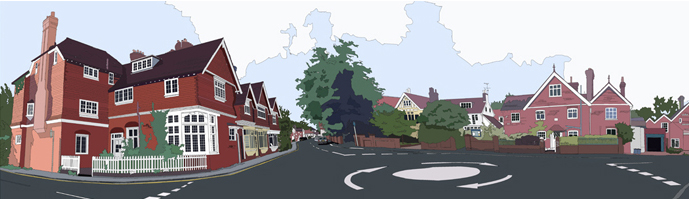 COMMUNITY
[Speaker Notes: Rural citizenship]
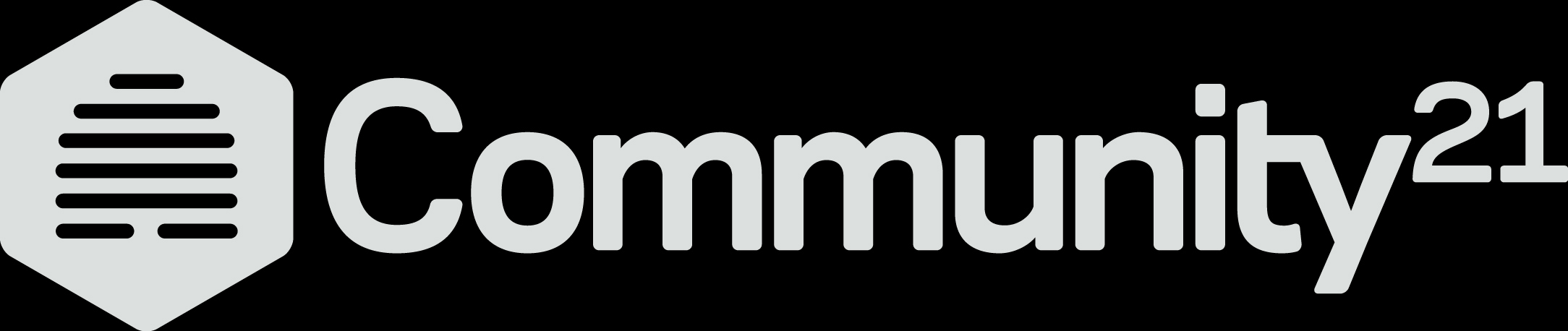 Most of our practical concerns are introspective and localised (not global)
“Sustainability can be a by-product of a lifestyle choice that may initially have nothing to do with 
environmental concerns”.
(Resolve Group / EPSRC State of the Nation 2009)

eg; smaller car is more efficient, cheaper to run and easier to park / an insulated house or village hall is 
cheaper to heat…etc

= Eco-logical
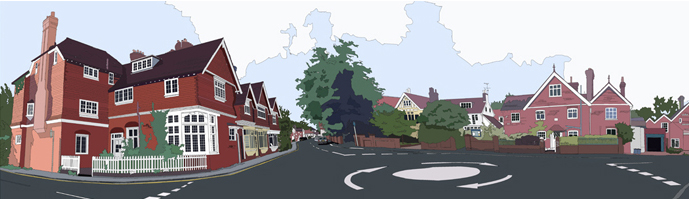 COMMUNITY
[Speaker Notes: Rural citizenship]
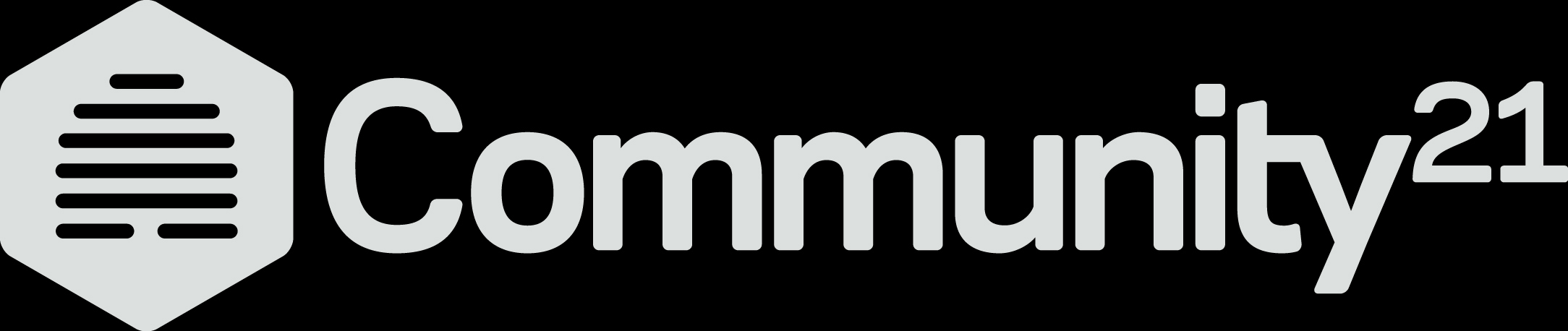 Rural Community Action Network [RCAN]

38 across England

Action in Rural Sussex

73% of villages have undertaken at least one ‘action plan’

In Plumpton Village 83% of residents participated in the Action Plan 
consultation
COMMUNITY LED PLANNING
[Speaker Notes: Envisioning the future of the community]
[Speaker Notes: Asset map / treasure map  - build a informative recognisable image of the community]
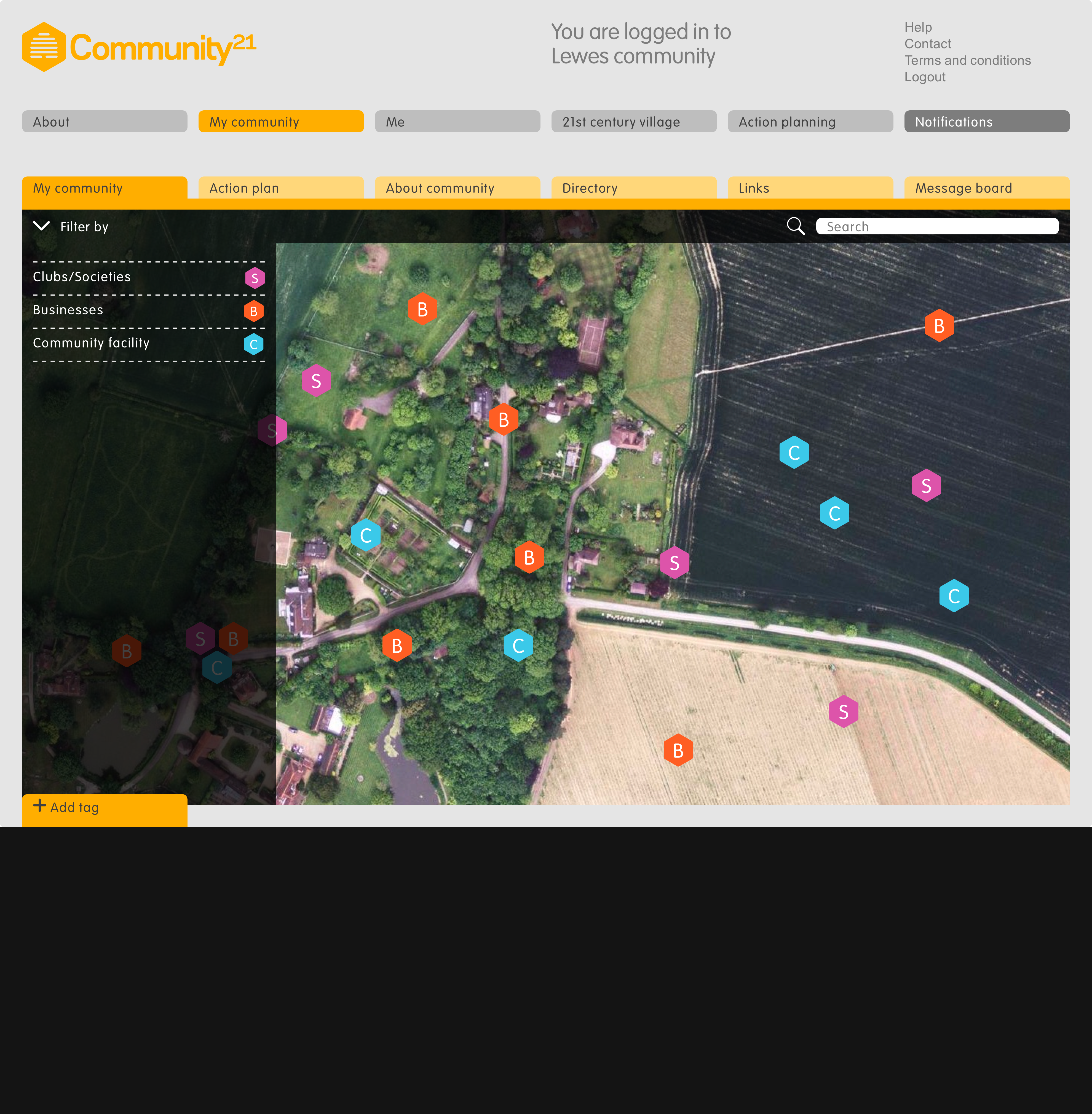 [Speaker Notes: Asset map – physical and cultural charater, heritage]
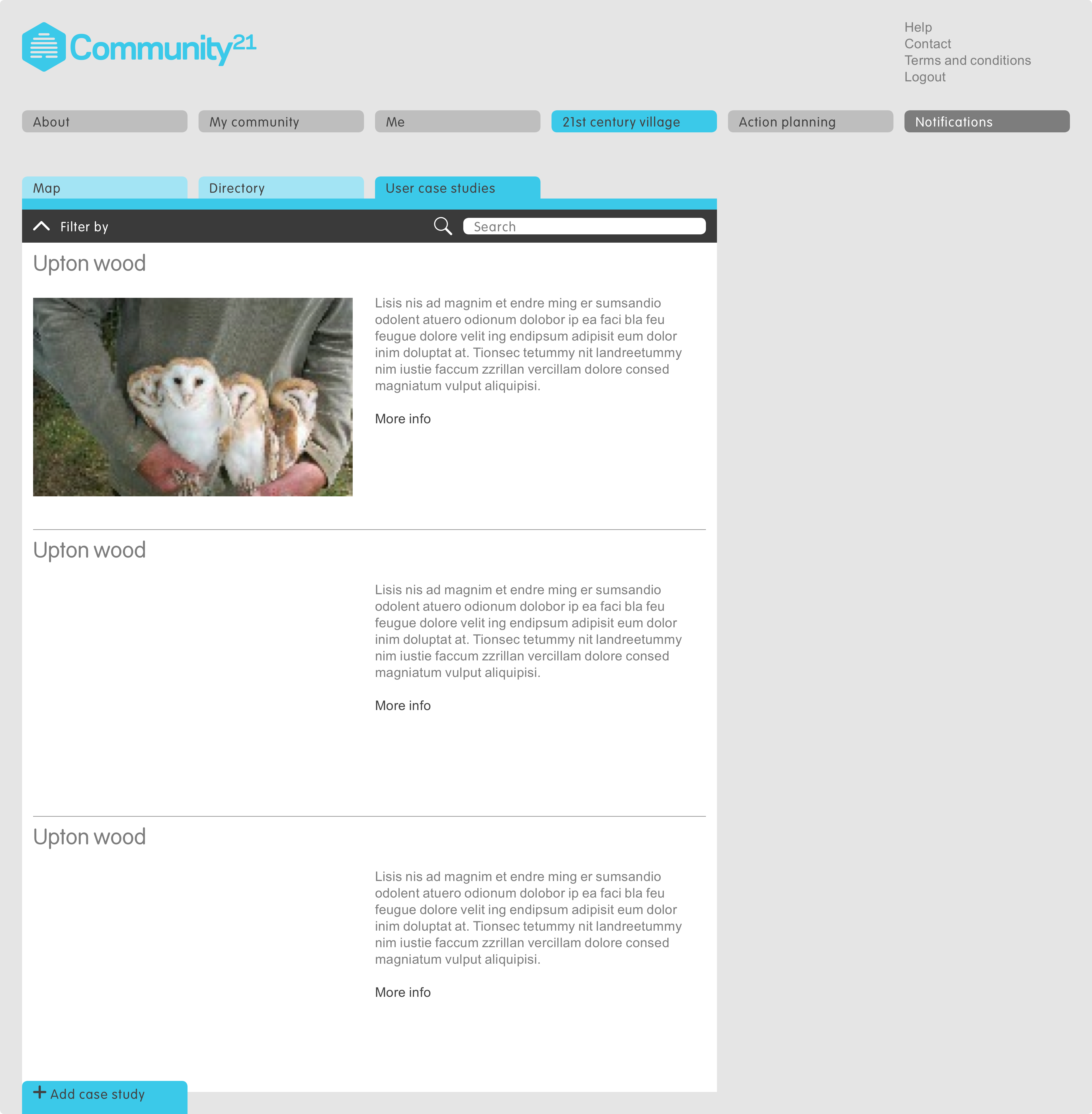 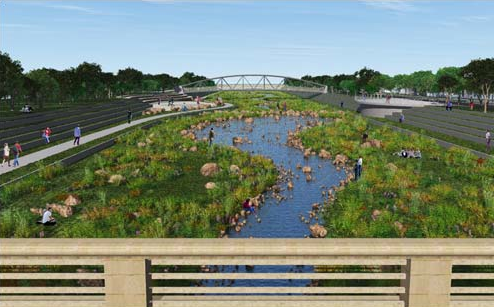 Community members  began to 
‘envision’ a future for the village that 
explores opportunities for water based
recreation and energy production
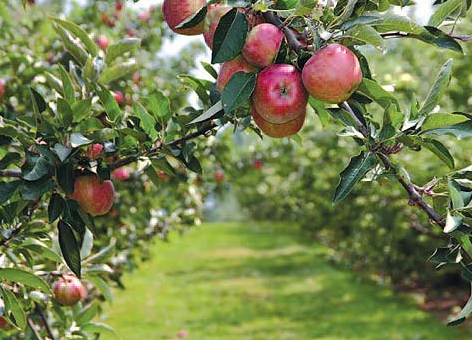 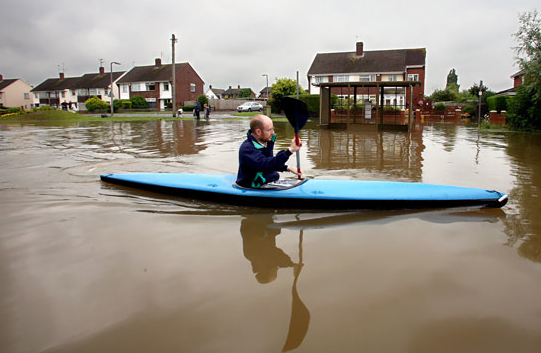 Over the last 50 years Upton has flooded 
6 times with 4 of these being within the 
last decade

If this continues then the village needs
To prepare more thoroughly and even 
embrace almost permanent land loss at
certain times of the year.
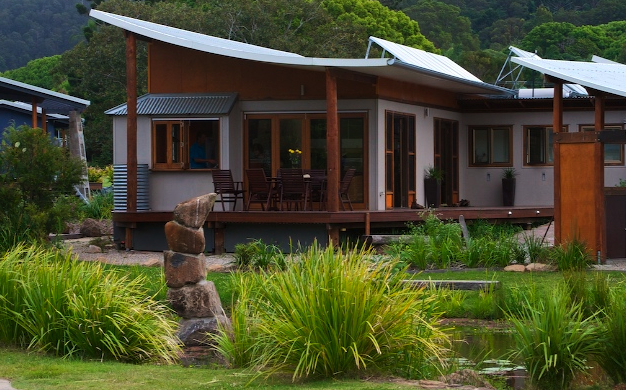 [Speaker Notes: Future village – European funding 
Designs for our future
Envisioning the future based on evidence and records 
Contentious but engaging]
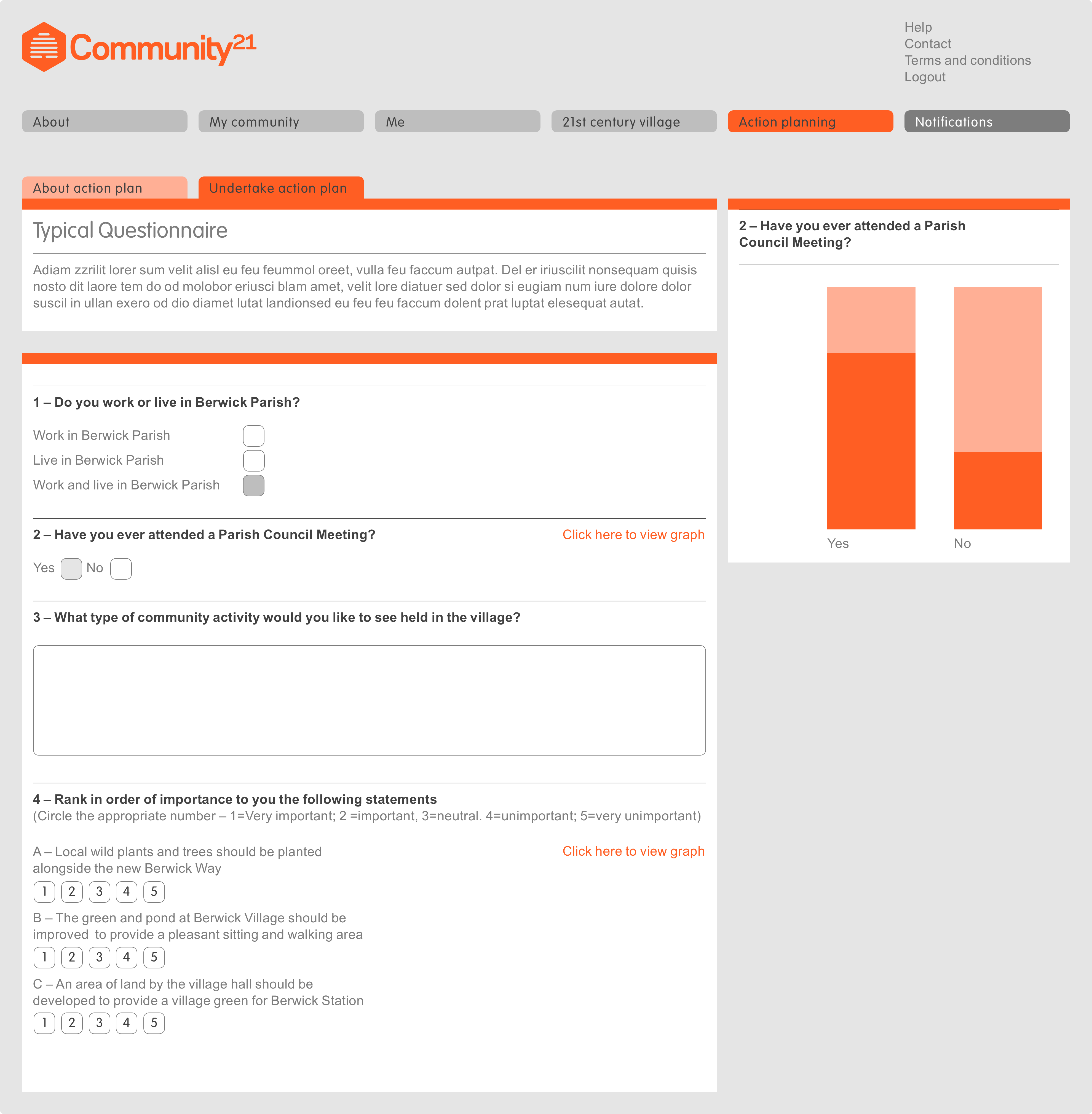 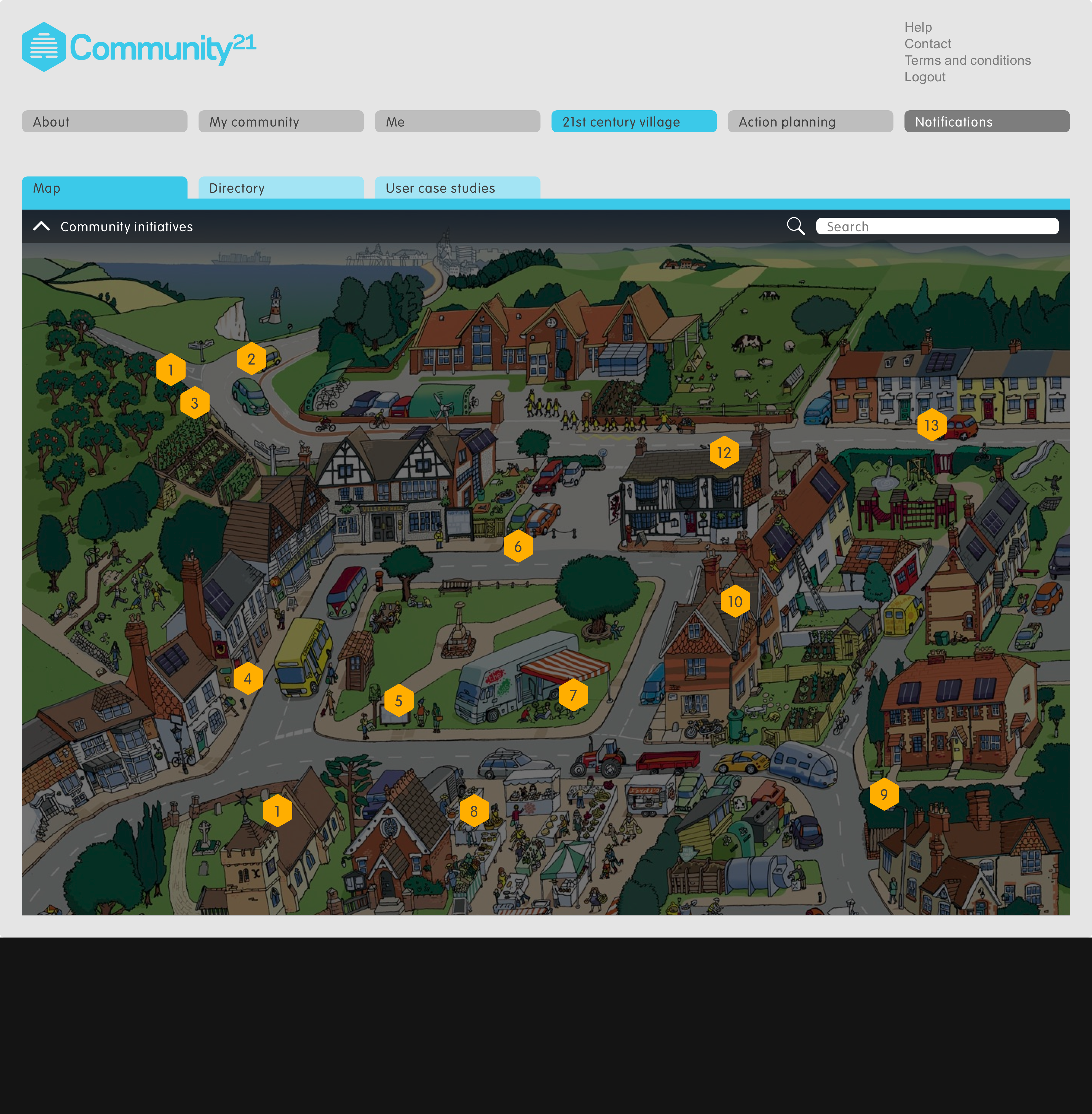 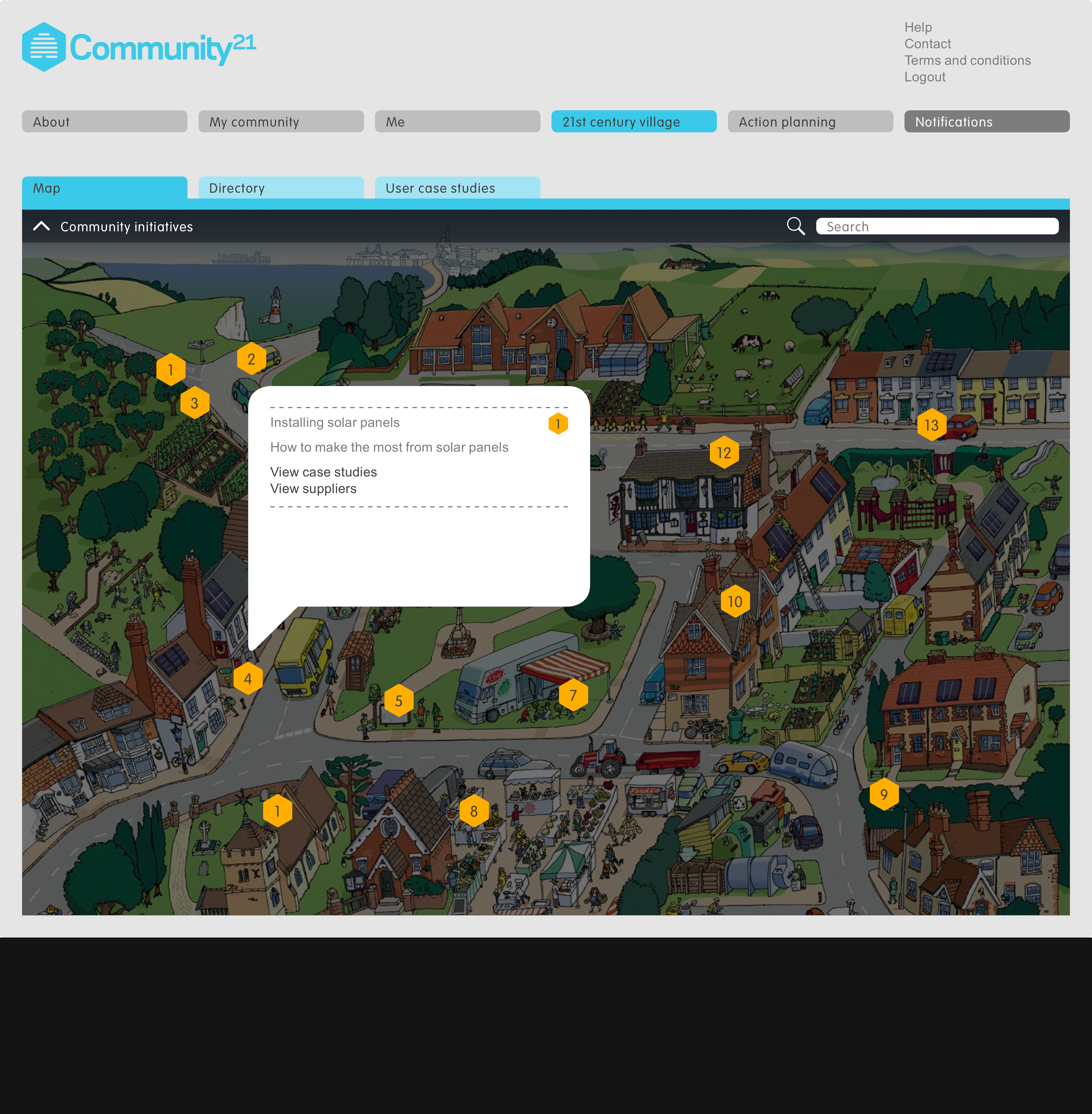 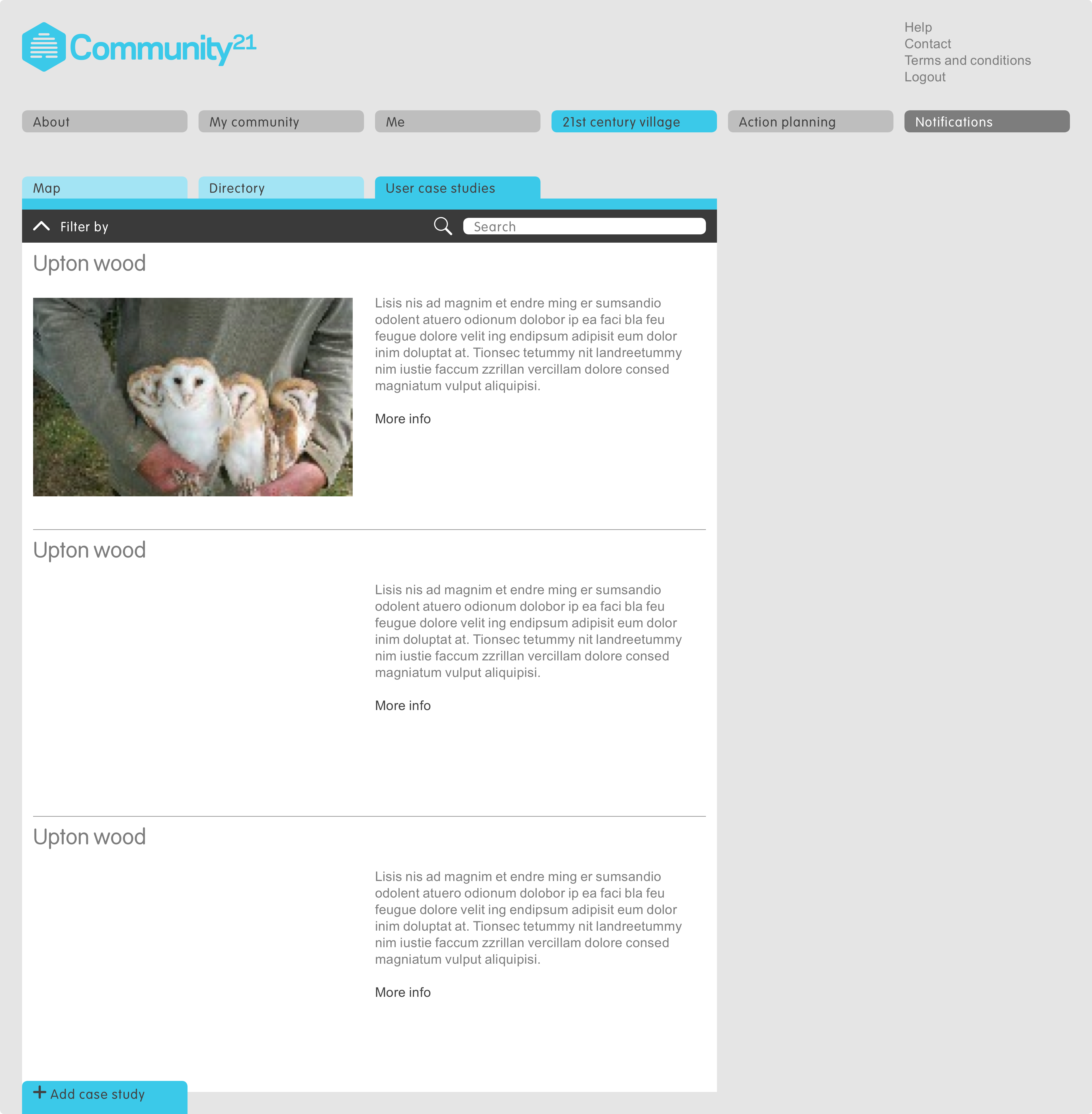 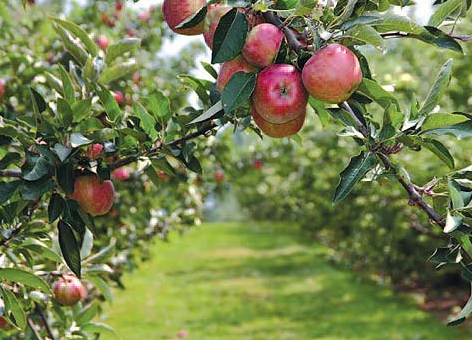 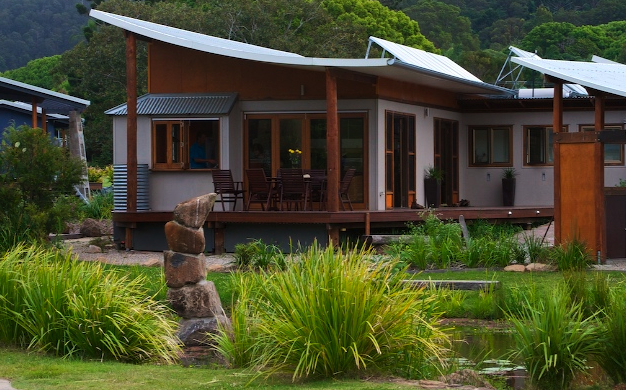 [Speaker Notes: Authentic knowledge / shared good practice via interconnected network 
Scale of actions co designed projects  - Communal orchard and growing scheme / 12 affordable houses / Eco-village hall / Hydro electric + wood fuel supply]
Multi-Local Society - a network of interconnected communities and places, at the same time open and localized. Prof Ezio Manzini - Designers Visionaries and Other Stories (Earthscan 2007) ; Gant and Chapman
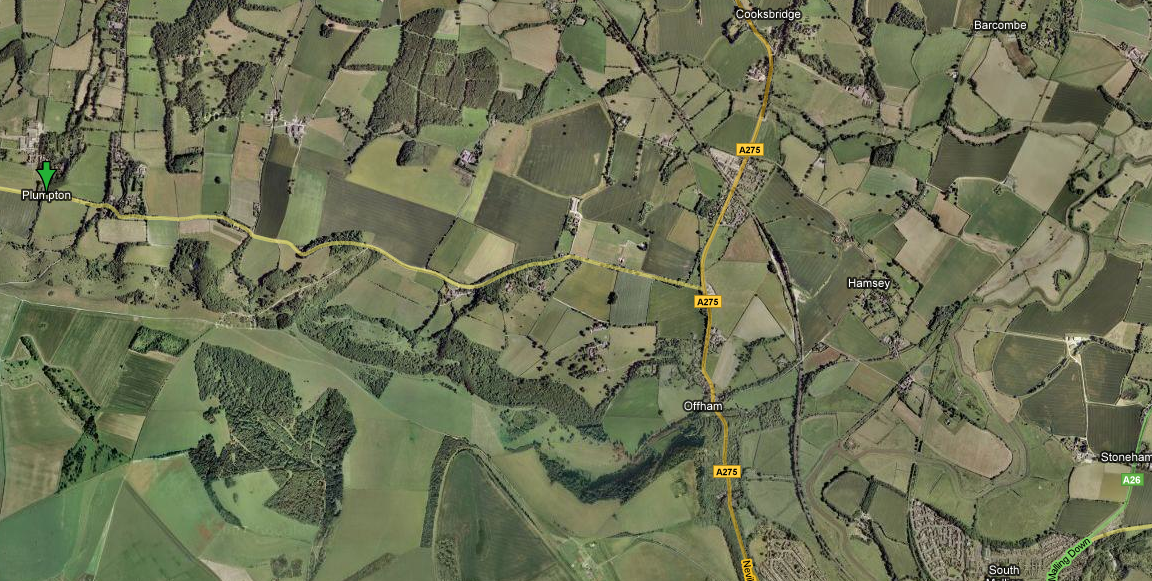 COMMUNITY OF COMMUNITIES
[Speaker Notes: Community of communities 
Concerns overlap and are shared – 
knowledge exchanged -  
Communities planned and designed by the communities themselves
progress communally asserted through democratic and collaborative input  
Not the picture the media presents]
Values:

Co-operation		democratic design and planning process
				better efficiency and cohesion between community 					members, their community and service providers

Exchange			collective authorship and authentic user inputs / values
				and exchange of knowledge 

Resilience 		sustainable development (eco-logic)	

Engage			greater transparency, enriched interfaces, more users
				connection (interconnection) with the big issues, 						through localism

Action			learn new skills and principles in practice
				make positive, collective change
CO-DESIGN
[Speaker Notes: Minister for environment climate change

Research Network

Counties]
CO - DESIGN
The purpose of co-design is the creation of new societal values to balance 
human happiness and ecological truths. In doing so, design contests the 
notion of material and economic progress, and its inherent untruths.









		      Fuad-Luke; ‘Designers, Visionaries and Other Stories’, Chapman and Gant, Earthscan2007
CO - DESIGN